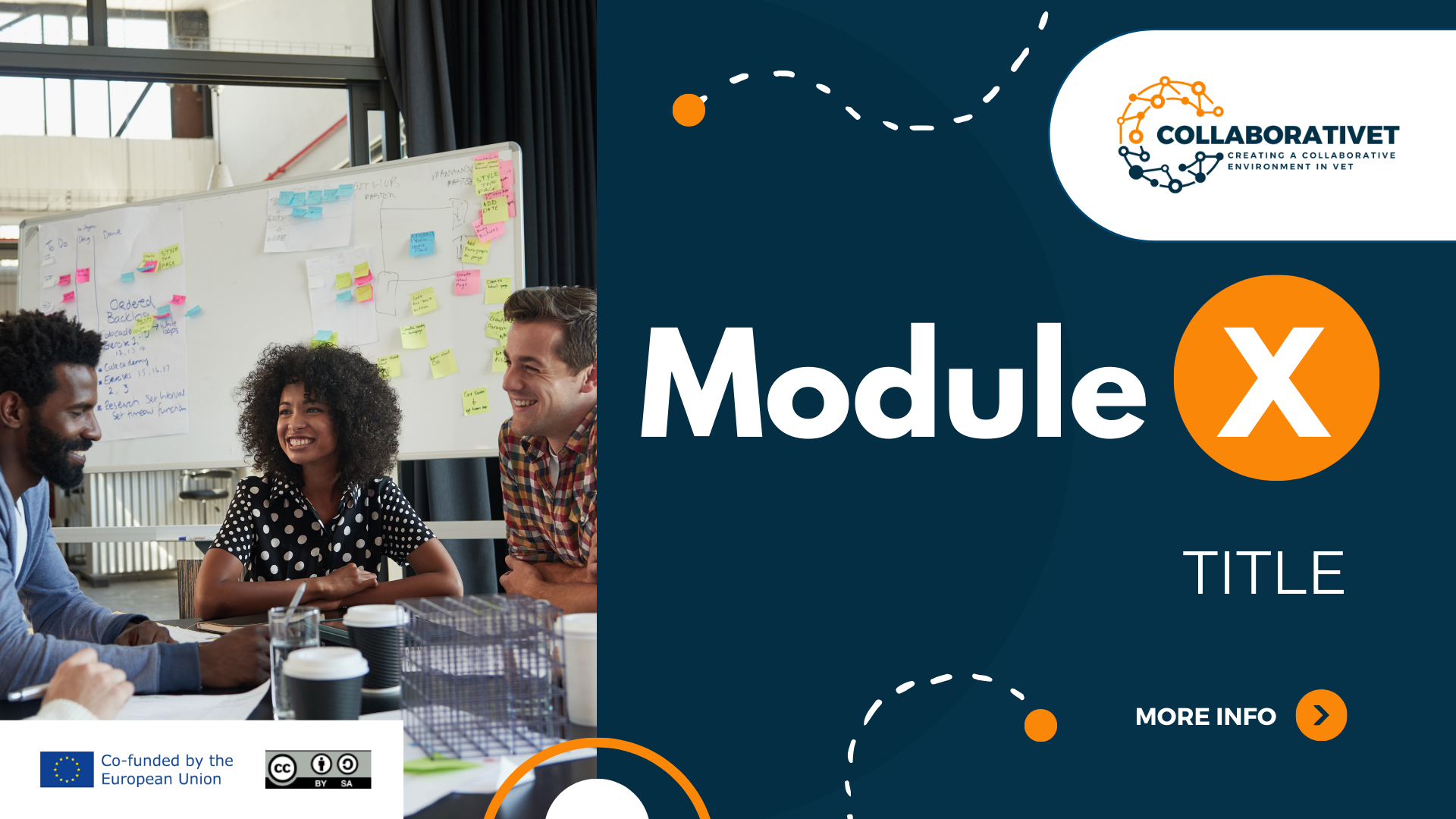 CollaboratiVET Πρόγραμμα σπουδών για καθηγητές/εκπαιδευτές/εκπαιδευτικούς ΕΕΚ
Ενότητα 4 - Εφαρμογή της προσέγγισης της ανεστραμμένης τάξης και της συνεργατικής μάθησης
Μάθημα 4 - Πρακτικές στρατηγικές για να αντιστρέψετε την τάξη σας
Με τη χρηματοδότηση της Ευρωπαϊκής Ένωσης. Οι απόψεις και οι γνώμες που διατυπώνονται εκφράζουν αποκλειστικά τις απόψεις των συντακτών και δεν αντιπροσωπεύουν κατ'ανάγκη τις απόψεις της Ευρωπαϊκής Ένωσης ή του Ευρωπαϊκού Εκτελεστικού Οργανισμού Εκπαίδευσης και Πολιτισμού (EACEA). Η Ευρωπαϊκή Ένωση και ο EACEA δεν μπορούν να θεωρηθούν υπεύθυνοι για τις εκφραζόμενες απόψεις.
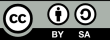 Μαθησιακοί στόχοι
Να κατανοήσετε τον ρόλο της καινοτομίας στη μάθηση
Να μεγιστοποιήσετε τις αποτελεσματικές αλληλεπιδράσεις πρόσωπο με πρόσωπο:
Να διευκολύνετε τον αποτελεσματικό σχεδιασμό των μαθητών
Να αναπτύξετε βασικές δεξιότητες των μαθητών για την ανεστραμμένη μάθηση
Να προωθήσετε τη συνεχή βελτίωση και την προσαρμοστικότητα
Να εφαρμόσετε πρακτικές τεχνικές για την ανατροπή της τάξης
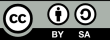 Ο ρόλος της καινοτομίας στη μάθηση
Σε μια ανεστραμμένη τάξη, όπου οι παραδοσιακές δομές μάθησης αντιστρέφονται, η ενσωμάτωση καινοτομίας και ποικιλίας διαδραματίζει κρίσιμο ρόλο. Ενισχύει σημαντικά την εμπλοκή των μαθητών μετασχηματίζοντας τον τρόπο με τον οποίο παρέχεται και αλληλεπιδρά το διδακτικό περιεχόμενο. Η καινοτομία αναζωογονεί την περιέργεια και το ενδιαφέρον των μαθητών. Αυτό μπορεί να επιτευχθεί με:
Αξιοποίηση διαφόρων τύπων πολυμέσων, όπως ελκυστικά βίντεο, podcasts και διαδραστικές προσομοιώσεις, για την παρουσίαση πληροφοριών με ποικίλους, διεγερτικούς τρόπους.

Να αλλάζει τακτικά η δομή των δραστηριοτήτων μέσα στην τάξη, εναλλάσσοντας μεταξύ ομαδικών συζητήσεων, πρακτικών εργασιών και δημιουργικής επίλυσης προβλημάτων.

Εισαγωγή νέων θεμάτων ή εννοιών με διαδραστικό τρόπο, ίσως μέσω της παιχνιδοποίησης ή της μάθησης με βάση σενάρια, για την ενίσχυση της ενεργού συμμετοχής και της κριτικής σκέψης.
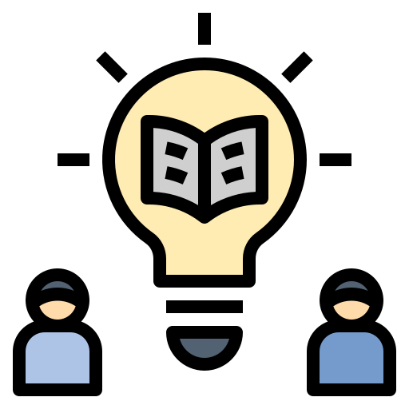 Ακολουθεί ένας οδηγός της Dana Corey για 13 διαδραστικές ιδέες παρουσιάσεων που θα εμπλέξουν τους μαθητές στην τάξη: 
https://www.avocor.com/blog/interactive-presentation-ideas-for-classroom/
Με τη χρηματοδότηση της Ευρωπαϊκής Ένωσης. Οι απόψεις και οι γνώμες που διατυπώνονται εκφράζουν αποκλειστικά τις απόψεις των συντακτών και δεν αντιπροσωπεύουν κατ'ανάγκη τις απόψεις της Ευρωπαϊκής Ένωσης ή του Ευρωπαϊκού Εκτελεστικού Οργανισμού Εκπαίδευσης και Πολιτισμού (EACEA). Η Ευρωπαϊκή Ένωση και ο EACEA δεν μπορούν να θεωρηθούν υπεύθυνοι για τις εκφραζόμενες απόψεις.
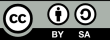 Ο ρόλος της καινοτομίας στη μάθηση
Η εισαγωγή νέων στοιχείων στις μεθοδολογίες διδασκαλίας διατηρεί τη μαθησιακή εμπειρία φρέσκια και ελκυστική. Αποτρέπει τη διαδικασία από το να γίνει ρουτίνα ή μονότονη, πράγμα που είναι το κλειδί για τη διατήρηση του ενθουσιασμού των μαθητών και την αποτροπή της απομάκρυνσης. Ο νεωτερισμός στις εκπαιδευτικές μεθόδους εξασφαλίζει ότι κάθε μαθησιακή συνεδρία είναι μια ευκαιρία για ανακάλυψη και ενθουσιασμό.
Επιπλέον, διεγείρει ενεργά τη συμμετοχή των μαθητών στο μαθησιακό τους ταξίδι. Αυτό οδηγεί σε βαθύτερη κατανόηση και συγκράτηση της ύλης. Όταν οι μαθητές έρχονται αντιμέτωποι με νέες και απροσδόκητες μεθόδους μάθησης, εμπλέκονται βαθύτερα, αμφισβητούν πιο κριτικά και κατανοούν πιο ολοκληρωμένα.
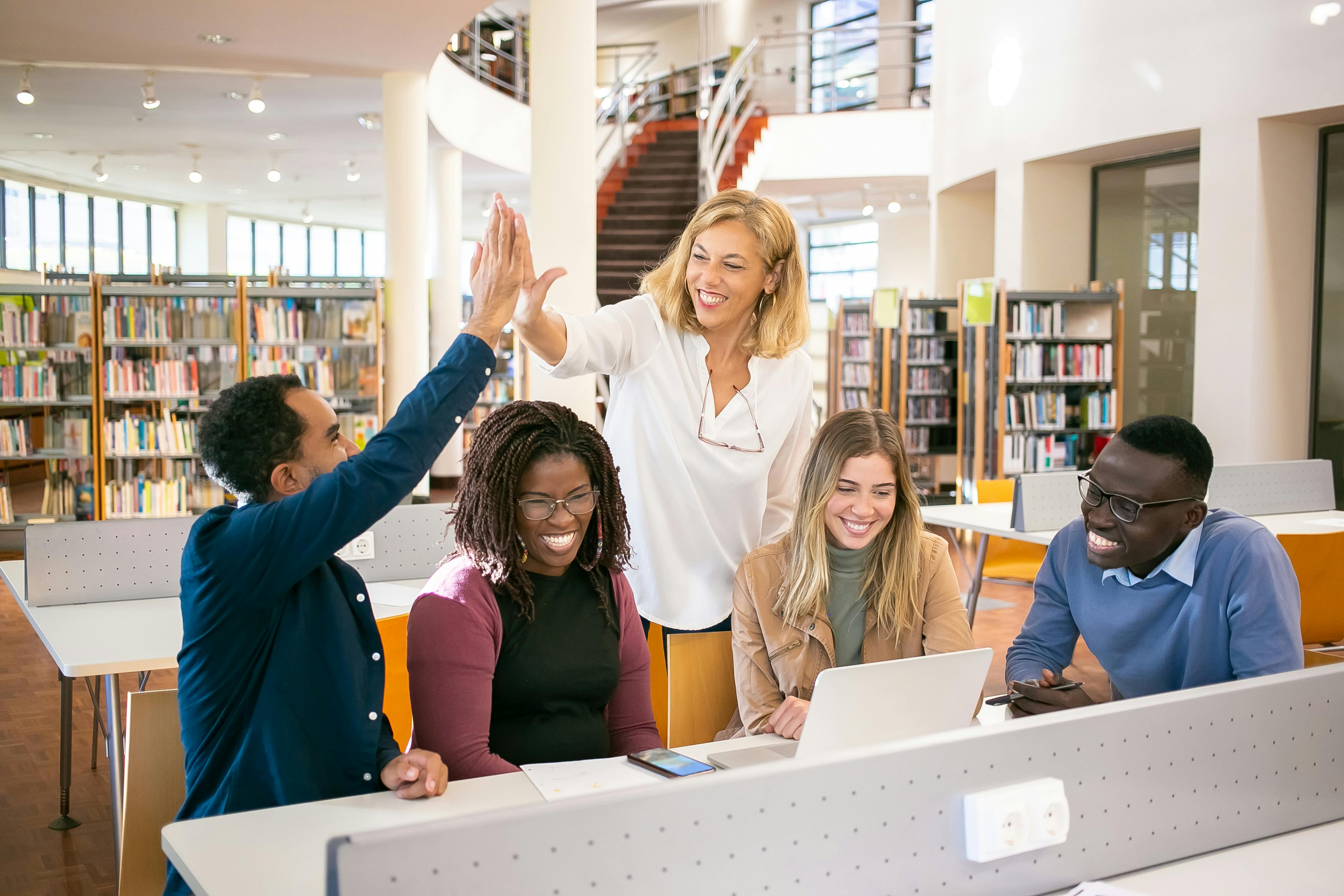 Με τη χρηματοδότηση της Ευρωπαϊκής Ένωσης. Οι απόψεις και οι γνώμες που διατυπώνονται εκφράζουν αποκλειστικά τις απόψεις των συντακτών και δεν αντιπροσωπεύουν κατ'ανάγκη τις απόψεις της Ευρωπαϊκής Ένωσης ή του Ευρωπαϊκού Εκτελεστικού Οργανισμού Εκπαίδευσης και Πολιτισμού (EACEA). Η Ευρωπαϊκή Ένωση και ο EACEA δεν μπορούν να θεωρηθούν υπεύθυνοι για τις εκφραζόμενες απόψεις.
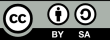 Μεγιστοποίηση της μάθησης πρόσωπο με πρόσωπο
Το μοντέλο της ανεστραμμένης τάξης υπογραμμίζει τη σημασία της αποτελεσματικής χρήσης του χρόνου στην τάξη. Είναι ζωτικής σημασίας η συμμετοχή των μαθητών σε δραστηριότητες που επωφελούνται περισσότερο από την άμεση αλληλεπίδραση και τη συζήτηση.

Οι συνεδρίες στην τάξη είναι μια ευκαιρία να εμβαθύνετε στην κατανόηση των εννοιών που παρουσιάζονται online, μέσω διαδραστικών και συνεργατικών δραστηριοτήτων.
Με τη χρηματοδότηση της Ευρωπαϊκής Ένωσης. Οι απόψεις και οι γνώμες που διατυπώνονται εκφράζουν αποκλειστικά τις απόψεις των συντακτών και δεν αντιπροσωπεύουν κατ'ανάγκη τις απόψεις της Ευρωπαϊκής Ένωσης ή του Ευρωπαϊκού Εκτελεστικού Οργανισμού Εκπαίδευσης και Πολιτισμού (EACEA). Η Ευρωπαϊκή Ένωση και ο EACEA δεν μπορούν να θεωρηθούν υπεύθυνοι για τις εκφραζόμενες απόψεις.
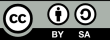 Μεγιστοποίηση της μάθησης πρόσωπο με πρόσωποΑποτελεσματικές δραστηριότητες στην τάξη
Δώστε προτεραιότητα στις διαδραστικές δραστηριότητες κατά τη διάρκεια των διαπροσωπικών συνεδριών. Αυτό περιλαμβάνει ομαδικές συζητήσεις, συνεργατική επίλυση προβλημάτων και πρακτικά έργα που ενθαρρύνουν την ενεργό συμμετοχή και τη βαθύτερη κατανόηση του διαδικτυακού υλικού. Οι δραστηριότητες θα πρέπει να είναι σχεδιασμένες ώστε να εφαρμόζουν και να επεκτείνουν όσα οι μαθητές έχουν μάθει στο διαδίκτυο, ενθαρρύνοντας την κριτική σκέψη και την εφαρμογή στον πραγματικό κόσμο.
Ρίξτε μια ματιά σε αυτό το άρθρο από την Avid για να μάθετε περισσότερα σχετικά με τη μεγιστοποίηση του προσωπικού χρόνου: 

https://avidopenaccess.org/resource/flip-the-learning-in-your-classroom/
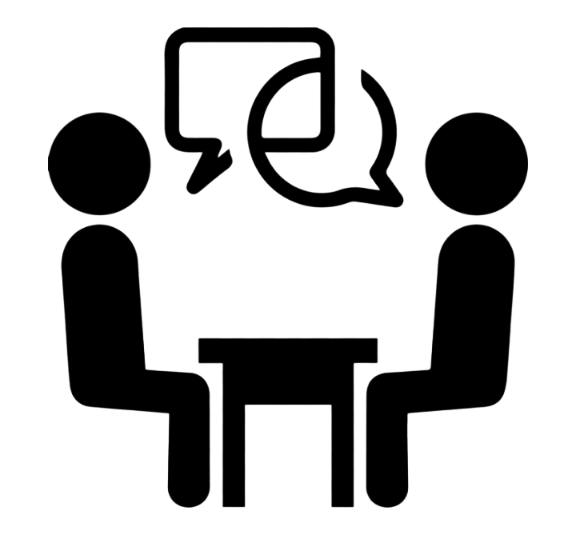 Με τη χρηματοδότηση της Ευρωπαϊκής Ένωσης. Οι απόψεις και οι γνώμες που διατυπώνονται εκφράζουν αποκλειστικά τις απόψεις των συντακτών και δεν αντιπροσωπεύουν κατ'ανάγκη τις απόψεις της Ευρωπαϊκής Ένωσης ή του Ευρωπαϊκού Εκτελεστικού Οργανισμού Εκπαίδευσης και Πολιτισμού (EACEA). Η Ευρωπαϊκή Ένωση και ο EACEA δεν μπορούν να θεωρηθούν υπεύθυνοι για τις εκφραζόμενες απόψεις.
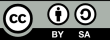 Μεγιστοποίηση της μάθησης πρόσωπο με πρόσωποΒελτιστοποίηση της δέσμευσης στην τάξη
Συζητήσεις
Έμφαση σε τεχνικές ενεργητικής μάθησης για τη μεγιστοποίηση της συμμετοχής των μαθητών. Χρησιμοποιήστε μεθόδους όπως συζητήσεις, παιχνίδια ρόλων ή μελέτες περίπτωσης για την προώθηση ενός δυναμικού μαθησιακού περιβάλλοντος. Ο ρόλος του καθηγητή είναι καθοριστικός στη διευκόλυνση των συζητήσεων, στην καθοδήγηση των ομαδικών δραστηριοτήτων και στη διασφάλιση της ενεργού συμμετοχής και απορρόφησης της ύλης από όλους τους μαθητές.
Δυναμικό μαθησιακό περιβάλλον
Παιχνίδι ρόλων
Μελέτες περιπτώσεων
Με τη χρηματοδότηση της Ευρωπαϊκής Ένωσης. Οι απόψεις και οι γνώμες που διατυπώνονται εκφράζουν αποκλειστικά τις απόψεις των συντακτών και δεν αντιπροσωπεύουν κατ'ανάγκη τις απόψεις της Ευρωπαϊκής Ένωσης ή του Ευρωπαϊκού Εκτελεστικού Οργανισμού Εκπαίδευσης και Πολιτισμού (EACEA). Η Ευρωπαϊκή Ένωση και ο EACEA δεν μπορούν να θεωρηθούν υπεύθυνοι για τις εκφραζόμενες απόψεις.
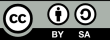 Μεγιστοποίηση της μάθησης πρόσωπο με πρόσωποΕνσωμάτωση με τη διαδικτυακή μάθηση
ΕΡΓΑΣΙΑ ΕΝΤΟΣ ΤΑΞΗΣ
Ενσωματώστε απρόσκοπτα τα στοιχεία μάθησης δια ζώσης και σε απευθείας σύνδεση. Διασφαλίστε ότι οι δραστηριότητες διαδικτυακής μάθησης προετοιμάζουν τους μαθητές για τη διαδραστική και συνεργατική εργασία που θα κάνουν στην τάξη. Εξετάστε το ενδεχόμενο να χρησιμοποιήσετε διαδικτυακές συζητήσεις για να θέσετε τις βάσεις για τις δραστηριότητες στην τάξη, ώστε οι μαθητές να έρχονται προετοιμασμένοι με ιδέες και ερωτήσεις, έτοιμοι να εμβαθύνουν στο θέμα.
QUIZZES
ΔΙΑΔΙΚΤΥΑΚΈΣ ΣΥΖΗΤΉΣΕΙΣ
Διαβάστε αυτό το άρθρο για τη Μικτή Μάθηση: https://www.learnow.live/blog/blended-learning-combining-online-and-in-person-instruction
Με τη χρηματοδότηση της Ευρωπαϊκής Ένωσης. Οι απόψεις και οι γνώμες που διατυπώνονται εκφράζουν αποκλειστικά τις απόψεις των συντακτών και δεν αντιπροσωπεύουν κατ'ανάγκη τις απόψεις της Ευρωπαϊκής Ένωσης ή του Ευρωπαϊκού Εκτελεστικού Οργανισμού Εκπαίδευσης και Πολιτισμού (EACEA). Η Ευρωπαϊκή Ένωση και ο EACEA δεν μπορούν να θεωρηθούν υπεύθυνοι για τις εκφραζόμενες απόψεις.
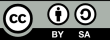 Ενθάρρυνση του αποτελεσματικού σχεδιασμού των μαθητών
Στο μοντέλο της ανεστραμμένης τάξης, η ικανότητα των μαθητών να διαχειρίζονται το χρόνο μελέτης τους είναι σημαντική για την επιτυχή αυτοκατευθυνόμενη μάθηση. Ο καλός προγραμματισμός τους βοηθά να αξιοποιήσουν στο έπακρο τις διαδικτυακές συνεδρίες μελέτης, ώστε να μπορούν να προσέλθουν στα δια ζώσης μαθήματα νιώθοντας πιο προετοιμασμένοι και συμμετοχικοί.
Ως καθηγητής, είναι σημαντικό να βοηθήσετε τους μαθητές να οργανώσουν το χρόνο αυτο-μελέτης τους, ενθαρρύνοντάς τους να δημιουργήσουν ένα σταθερό πρόγραμμα μελέτης. Δώστε έμφαση στην αξία του καθορισμού συγκεκριμένων, ρεαλιστικών στόχων για κάθε συνεδρία. Επιπλέον, προτείνετε τη χρήση εργαλείων προγραμματισμού, όπως ψηφιακά ημερολόγια, εφαρμογές μελέτης ή λίστες εργασιών, για να βοηθήσετε τους μαθητές να διαχειρίζονται τα καθήκοντά τους, να παρακολουθούν τις εργασίες τους και να τηρούν αποτελεσματικά τις προθεσμίες.
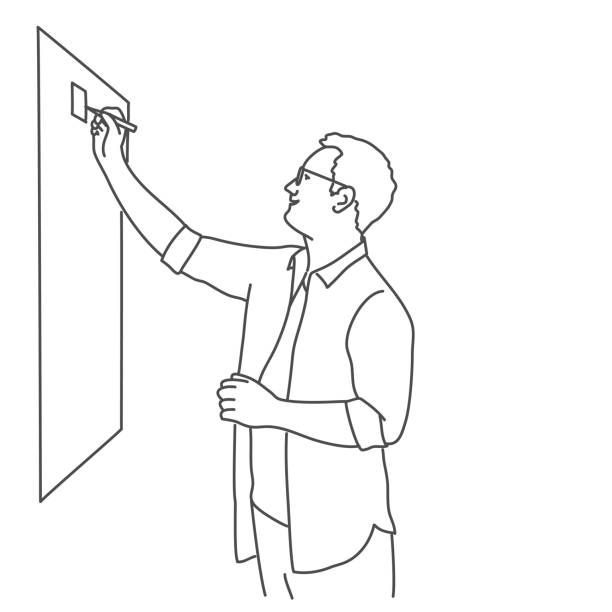 Διαβάστε αυτό το άρθρο της simplilearn σχετικά με 10 δεξιότητες και τεχνικές διαχείρισης χρόνου για φοιτητές: https://www.simplilearn.com/tutorials/time-management-tutorial/best-time-management-tips-for-students
Με τη χρηματοδότηση της Ευρωπαϊκής Ένωσης. Οι απόψεις και οι γνώμες που διατυπώνονται εκφράζουν αποκλειστικά τις απόψεις των συντακτών και δεν αντιπροσωπεύουν κατ'ανάγκη τις απόψεις της Ευρωπαϊκής Ένωσης ή του Ευρωπαϊκού Εκτελεστικού Οργανισμού Εκπαίδευσης και Πολιτισμού (EACEA). Η Ευρωπαϊκή Ένωση και ο EACEA δεν μπορούν να θεωρηθούν υπεύθυνοι για τις εκφραζόμενες απόψεις.
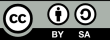 Οφέλη του αποτελεσματικού σχεδιασμού των μαθητών
Ο μαθητικός προγραμματισμός δίνει τη δυνατότητα στους μαθητές να αναλάβουν τον έλεγχο της εκπαίδευσής τους, οργανώνοντας το χρόνο τους και θέτοντας σαφείς στόχους. Αυτή η προσέγγιση βελτιώνει τα μαθησιακά αποτελέσματα, μειώνει το άγχος και ενισχύει τη συμμετοχή στην τάξη.
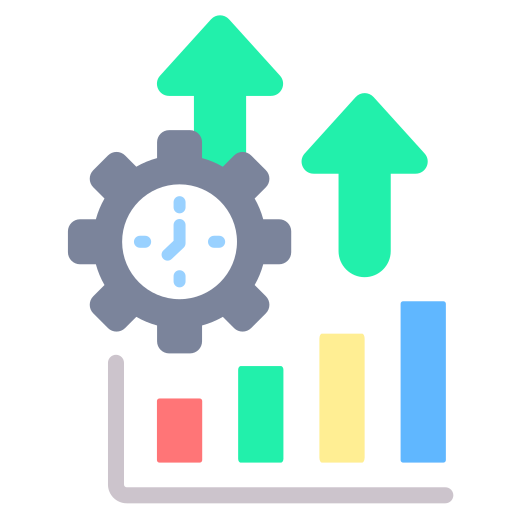 Βελτιωμένη διαχείριση χρόνου: Ο προγραμματισμός βοηθά τους μαθητές να διαχειρίζονται αποτελεσματικά το χρόνο τους, αποτρέποντας τη συσσώρευση της τελευταίας στιγμής και εξασφαλίζοντας αρκετό χρόνο για δύσκολες έννοιες.

Καλύτερη κατανόηση: Ο τακτικός προγραμματισμός επιτρέπει την επανάληψη δύσκολων θεμάτων, οδηγώντας σε βαθύτερη, μακροπρόθεσμη κατανόηση της ύλης.

Μειωμένο άγχος: Ο προγραμματισμός μειώνει το άγχος δημιουργώντας μια σαφή πορεία για την τήρηση των προθεσμιών, κάνοντας τους μαθητές να αισθάνονται λιγότερο καταβεβλημένοι.
Επιπτώσεις στα μαθησιακά αποτελέσματα
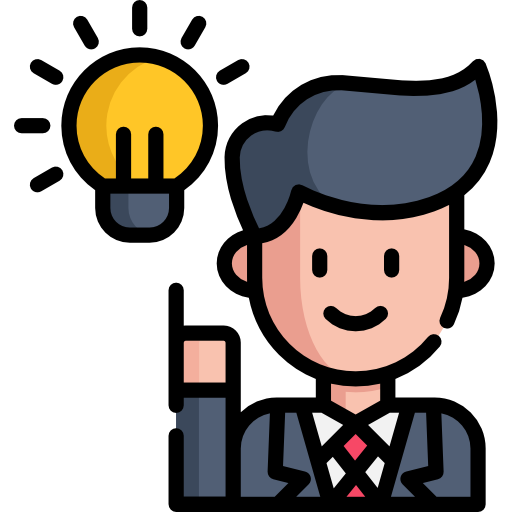 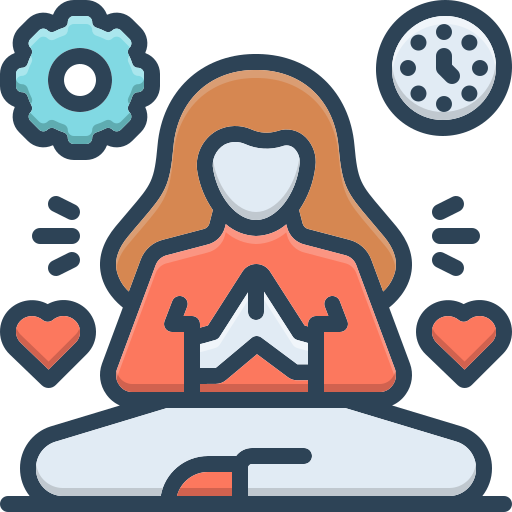 Με τη χρηματοδότηση της Ευρωπαϊκής Ένωσης. Οι απόψεις και οι γνώμες που διατυπώνονται εκφράζουν αποκλειστικά τις απόψεις των συντακτών και δεν αντιπροσωπεύουν κατ'ανάγκη τις απόψεις της Ευρωπαϊκής Ένωσης ή του Ευρωπαϊκού Εκτελεστικού Οργανισμού Εκπαίδευσης και Πολιτισμού (EACEA). Η Ευρωπαϊκή Ένωση και ο EACEA δεν μπορούν να θεωρηθούν υπεύθυνοι για τις εκφραζόμενες απόψεις.
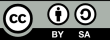 Οφέλη του αποτελεσματικού σχεδιασμού των μαθητών
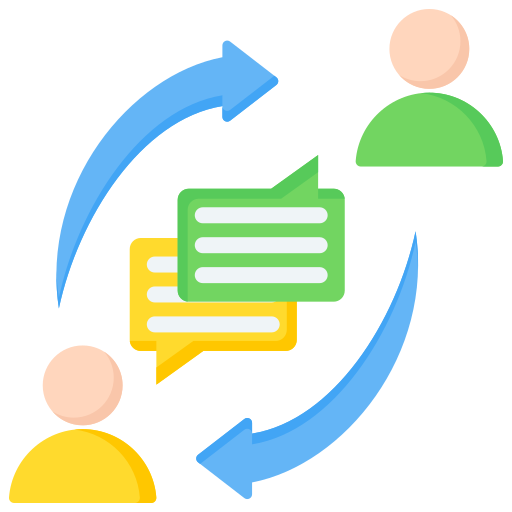 Ουσιαστική δέσμευση: Οι μαθητές που προγραμματίζουν εκ των προτέρων έρχονται στην τάξη καλύτερα προετοιμασμένοι, οδηγώντας σε πιο στοχαστικές συνεισφορές και συζητήσεις.



Ετοιμότητα: Ο προγραμματισμός βοηθά τους μαθητές να αισθάνονται σίγουροι και έτοιμοι για συζητήσεις και εργασίες, ενθαρρύνοντας την ενεργό συμμετοχή στην τάξη..
Ενισχυμένη συμμετοχή στην τάξη
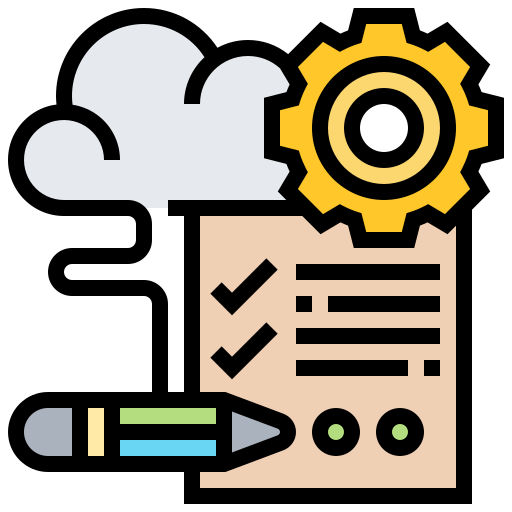 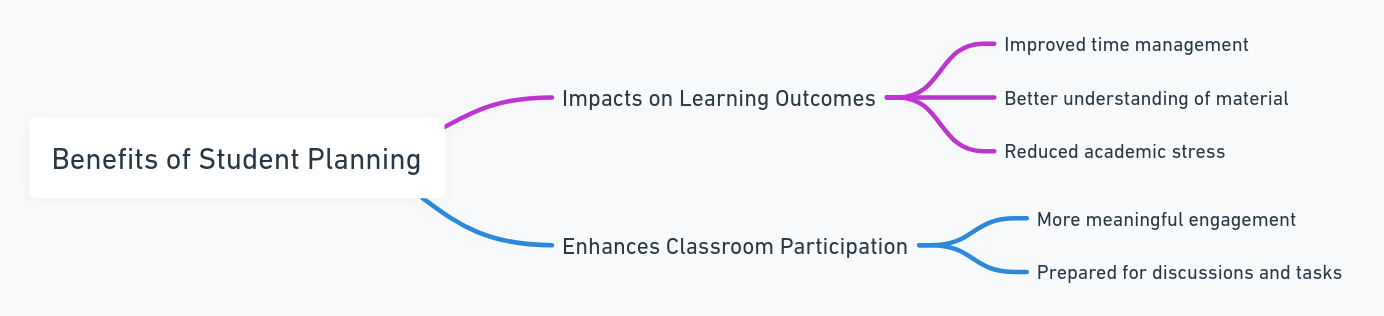 Φτιαγμένο με AI
Με τη χρηματοδότηση της Ευρωπαϊκής Ένωσης. Οι απόψεις και οι γνώμες που διατυπώνονται εκφράζουν αποκλειστικά τις απόψεις των συντακτών και δεν αντιπροσωπεύουν κατ'ανάγκη τις απόψεις της Ευρωπαϊκής Ένωσης ή του Ευρωπαϊκού Εκτελεστικού Οργανισμού Εκπαίδευσης και Πολιτισμού (EACEA). Η Ευρωπαϊκή Ένωση και ο EACEA δεν μπορούν να θεωρηθούν υπεύθυνοι για τις εκφραζόμενες απόψεις.
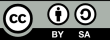 Ενθάρρυνση του αποτελεσματικού σχεδιασμού των μαθητών
Ο ρόλος του εκπαιδευτικού
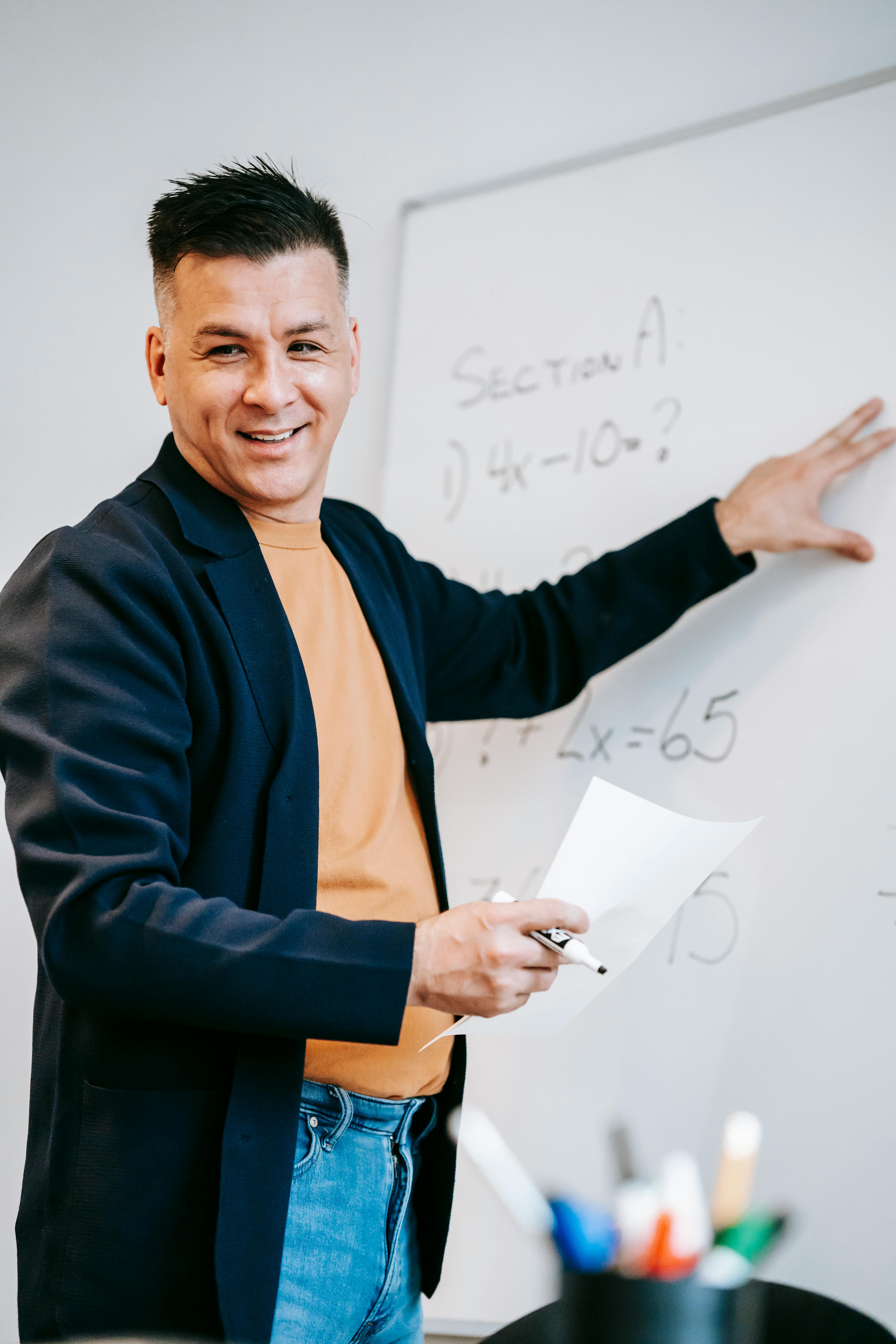 Οι εκπαιδευτικοί μπορούν να διευκολύνουν τον προγραμματισμό των μαθητών παρέχοντας σαφείς οδηγίες, σχετικές πηγές και πλαίσια για τη διαχείριση της ανεξάρτητης μάθησής τους.

Ο τακτικός έλεγχος και η ανατροφοδότηση σχετικά με τον προγραμματισμό και την πρόοδο της μελέτης των μαθητών μπορεί να είναι ιδιαίτερα επωφελής. Εξετάστε το ενδεχόμενο να ενσωματώσετε δεξιότητες προγραμματισμού και οργάνωσης ως μέρος του προγράμματος σπουδών, διδάσκοντας στους μαθητές αποτελεσματικές στρατηγικές για την οργάνωση και τη διαχείριση της μαθησιακής τους διαδικασίας.
Με τη χρηματοδότηση της Ευρωπαϊκής Ένωσης. Οι απόψεις και οι γνώμες που διατυπώνονται εκφράζουν αποκλειστικά τις απόψεις των συντακτών και δεν αντιπροσωπεύουν κατ'ανάγκη τις απόψεις της Ευρωπαϊκής Ένωσης ή του Ευρωπαϊκού Εκτελεστικού Οργανισμού Εκπαίδευσης και Πολιτισμού (EACEA). Η Ευρωπαϊκή Ένωση και ο EACEA δεν μπορούν να θεωρηθούν υπεύθυνοι για τις εκφραζόμενες απόψεις.
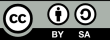 Ανάπτυξη βασικών δεξιοτήτων για την αναποδογυρισμένη μάθηση
Σε μια ανεστραμμένη τάξη, οι βασικές δεξιότητες των μαθητών, όπως η διαχείριση του χρόνου, η αυτορρύθμιση και η αποτελεσματική επικοινωνία, είναι ζωτικής σημασίας. Αυτές οι δεξιότητες είναι ζωτικής σημασίας για την ακαδημαϊκή επιτυχία σε αυτό το μοντέλο και είναι εξίσου σημαντικές για τα σενάρια του πραγματικού κόσμου, προετοιμάζοντας τους μαθητές για τη ζωή πέρα από την τάξη.
Διδασκαλία της αυτορρύθμισης και της διαχείρισης του χρόνου: 
Βοηθήστε τους μαθητές να θέτουν σαφείς στόχους, να παρακολουθούν την πρόοδό τους και να αναστοχάζονται σχετικά με τη μάθησή τους. Διδάξτε τους τη διαχείριση του χρόνου καθοδηγώντας τους να ιεραρχούν τις εργασίες και να δημιουργούν προγράμματα μελέτης για την αποτελεσματική χρήση του χρόνου.
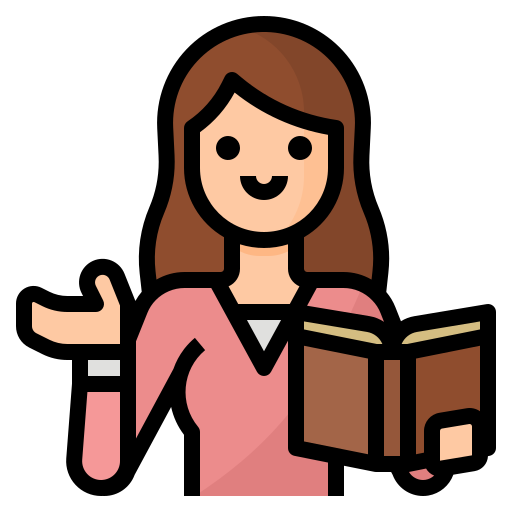 Ενίσχυση των δεξιοτήτων επικοινωνίας:Ενθαρρύνετε ομαδικές εργασίες, παρουσιάσεις και ανατροφοδότηση από τους συμμαθητές σας για να βελτιώσετε την επικοινωνία, βοηθώντας τους μαθητές να εκφράζουν τις ιδέες τους και να απαντούν εποικοδομητικά.
Διευκόλυνση της ανάπτυξης δεξιοτήτων:Ενσωματώστε δραστηριότητες που αναπτύσσουν δεξιότητες διαχείρισης του χρόνου και επικοινωνίας, ενώ παράλληλα μοντελοποιείτε αυτές τις συμπεριφορές και δημιουργείτε ένα υποστηρικτικό περιβάλλον για εξάσκηση και ανάπτυξη.
Με τη χρηματοδότηση της Ευρωπαϊκής Ένωσης. Οι απόψεις και οι γνώμες που διατυπώνονται εκφράζουν αποκλειστικά τις απόψεις των συντακτών και δεν αντιπροσωπεύουν κατ'ανάγκη τις απόψεις της Ευρωπαϊκής Ένωσης ή του Ευρωπαϊκού Εκτελεστικού Οργανισμού Εκπαίδευσης και Πολιτισμού (EACEA). Η Ευρωπαϊκή Ένωση και ο EACEA δεν μπορούν να θεωρηθούν υπεύθυνοι για τις εκφραζόμενες απόψεις.
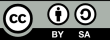 Συνεχής βελτίωση στην ανεστραμμένη τάξη
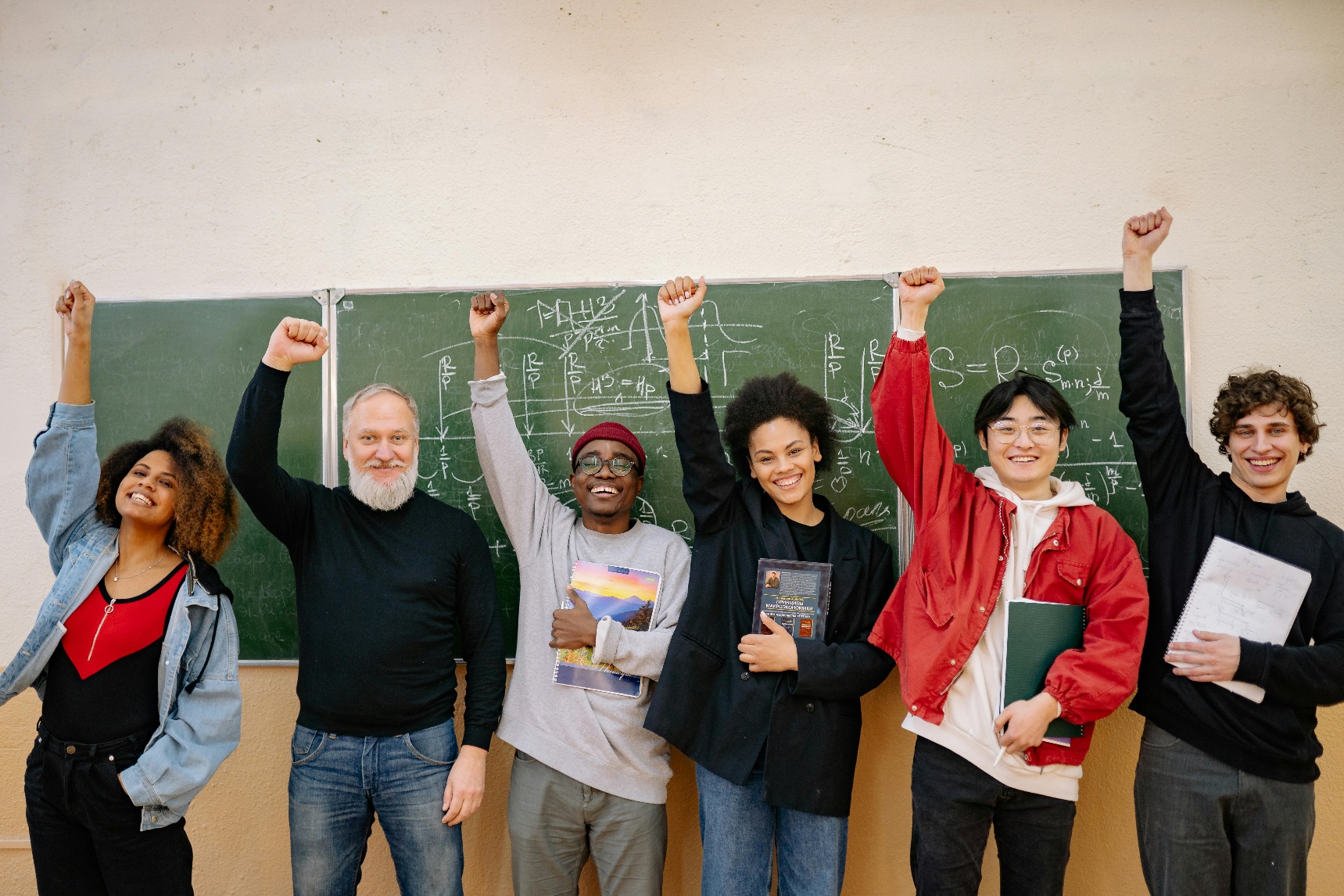 Η υιοθέτηση μιας κουλτούρας συνεχούς ανάπτυξης σημαίνει συνεχή βελτίωση της προσέγγισης της ανεστραμμένης τάξης για αποτελεσματικότητα και δέσμευση. 

Θυμηθείτε να είστε δεκτικοί στην ανατροφοδότηση και προσαρμόσιμοι, αλλάζοντας τις μεθόδους διδασκαλίας ανάλογα με τις ανάγκες των μαθητών και τις τεχνολογικές εξελίξεις.
Με τη χρηματοδότηση της Ευρωπαϊκής Ένωσης. Οι απόψεις και οι γνώμες που διατυπώνονται εκφράζουν αποκλειστικά τις απόψεις των συντακτών και δεν αντιπροσωπεύουν κατ'ανάγκη τις απόψεις της Ευρωπαϊκής Ένωσης ή του Ευρωπαϊκού Εκτελεστικού Οργανισμού Εκπαίδευσης και Πολιτισμού (EACEA). Η Ευρωπαϊκή Ένωση και ο EACEA δεν μπορούν να θεωρηθούν υπεύθυνοι για τις εκφραζόμενες απόψεις.
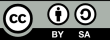 Συνεχής βελτίωση στην ανεστραμμένη τάξη
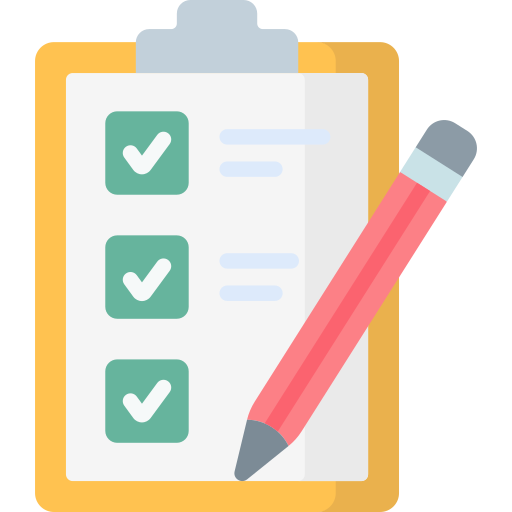 Οι τακτικές αξιολογήσεις, τόσο οι επίσημες (τεστ, εργασίες) όσο και οι ανεπίσημες (συζητήσεις, παρατηρήσεις), είναι ζωτικής σημασίας για την αξιολόγηση της αποτελεσματικότητας της ανεστραμμένης τάξης.
Αξιολόγηση και βρόχος ανατροφοδότησης
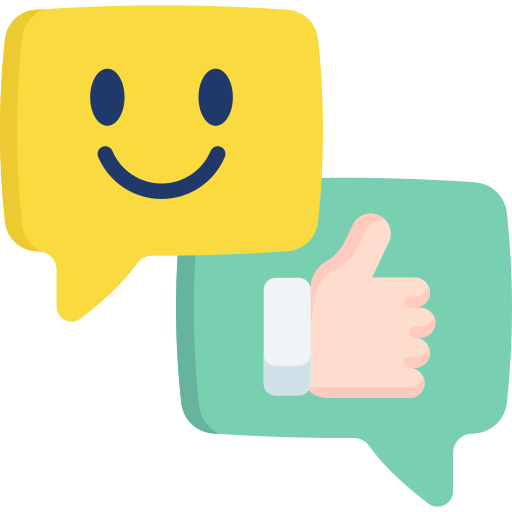 Αξιοποιήστε την ανατροφοδότηση των μαθητών ως βασική πηγή για τον εντοπισμό των αποτελεσμάτων και των τομέων που χρήζουν βελτίωσης, βελτιστοποιώντας τη μαθησιακή εμπειρία.
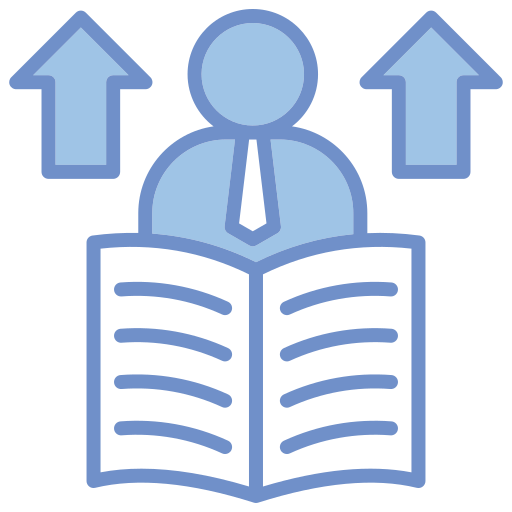 Επιδιώξτε τη συνεχή επαγγελματική ανάπτυξη μέσω εργαστηρίων, σεμιναρίων ή διαδικτυακών μαθημάτων σχετικά με την εναλλασσόμενη μάθηση και την καινοτόμο διδασκαλία.
Επαγγελματική ανάπτυξη για εκπαιδευτικούς
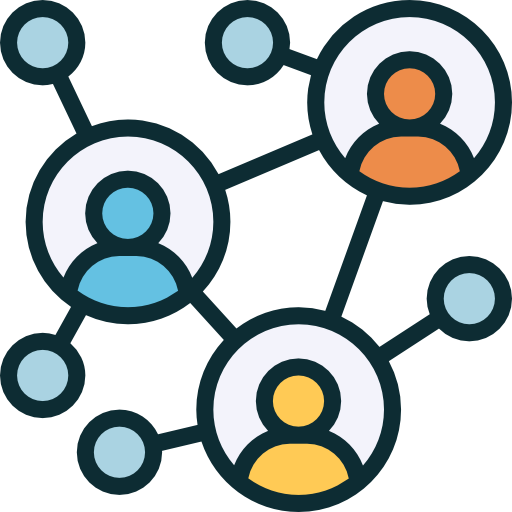 Δικτυωθείτε με άλλους εκπαιδευτικούς για να μοιραστείτε εμπειρίες, προκλήσεις και επιτυχημένες πρακτικές σε περιστρεφόμενες τάξεις.
Με τη χρηματοδότηση της Ευρωπαϊκής Ένωσης. Οι απόψεις και οι γνώμες που διατυπώνονται εκφράζουν αποκλειστικά τις απόψεις των συντακτών και δεν αντιπροσωπεύουν κατ'ανάγκη τις απόψεις της Ευρωπαϊκής Ένωσης ή του Ευρωπαϊκού Εκτελεστικού Οργανισμού Εκπαίδευσης και Πολιτισμού (EACEA). Η Ευρωπαϊκή Ένωση και ο EACEA δεν μπορούν να θεωρηθούν υπεύθυνοι για τις εκφραζόμενες απόψεις.
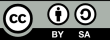 Συνεχής βελτίωση στην ανεστραμμένη τάξη
Εμπλέξτε τους μαθητές στη συνεχή βελτίωση μέσω συζητήσεων υπό την καθοδήγηση των μαθητών, θυρίδων προτάσεων ή τακτικών συνεδριών προβληματισμού. Οι απόψεις των μαθητών είναι ζωτικής σημασίας- οι προοπτικές τους μπορούν να βελτιώσουν σημαντικά τη μαθησιακή εμπειρία και να βοηθήσουν στην τελειοποίηση της ανεστραμμένης τάξης.
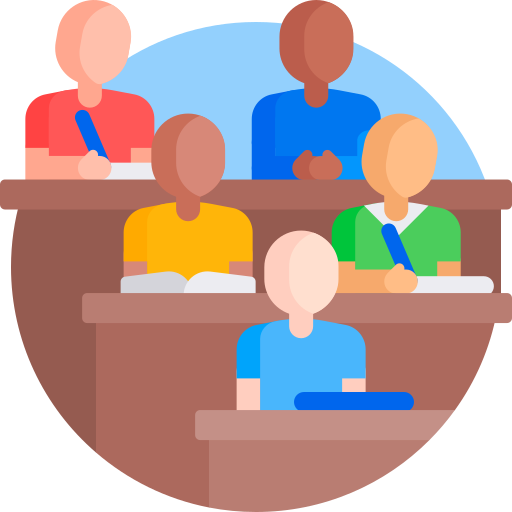 Συμμετοχή των μαθητών στη διαδικασία βελτίωσης
Διαβάστε αυτό το άρθρο της Maria Kampen σχετικά με 6 τύπους αξιολόγησης και πώς να τους χρησιμοποιήσετε: https://www.prodigygame.com/main-en/blog/types-of-assessment/
Πώς χρησιμοποιείτε την ανατροφοδότηση των μαθητών για να αλλάξετε την πρακτική σας; Διαβάστε αυτό το άρθρο από την Edutopia για να μάθετε την απάντηση: https://www.edutopia.org/article/question-change-teaching-practice-student-feedback/
Με τη χρηματοδότηση της Ευρωπαϊκής Ένωσης. Οι απόψεις και οι γνώμες που διατυπώνονται εκφράζουν αποκλειστικά τις απόψεις των συντακτών και δεν αντιπροσωπεύουν κατ'ανάγκη τις απόψεις της Ευρωπαϊκής Ένωσης ή του Ευρωπαϊκού Εκτελεστικού Οργανισμού Εκπαίδευσης και Πολιτισμού (EACEA). Η Ευρωπαϊκή Ένωση και ο EACEA δεν μπορούν να θεωρηθούν υπεύθυνοι για τις εκφραζόμενες απόψεις.
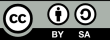 Ενίσχυση της εμπλοκής των μαθητών σε μια ανεστραμμένη τάξη
Ενσωματώστε τεχνικές ενεργητικής μάθησης, όπως η μάθηση βάσει προβλημάτων, οι συζητήσεις στην τάξη και τα διαδραστικά έργα για να ενισχύσετε τη δέσμευση. Κάντε τις δραστηριότητες πιο μαθητοκεντρικές, επιτρέποντας στους μαθητές να διαμορφώνουν ενεργά την εκπαιδευτική τους πορεία και να εφαρμόζουν πρακτικά τις γνώσεις τους.
Αξιοποίηση της τεχνολογίας για τη δέσμευση:

Αξιοποίηση τεχνολογικών εργαλείων, όπως διαδραστικά κουίζ, εικονική πραγματικότητα και συνεργατικές διαδικτυακές πλατφόρμες για την ενίσχυση της δέσμευσης των μαθητών. Ενσωματώστε αυτά τα εργαλεία τόσο στις διαδικτυακές εργασίες πριν από την τάξη όσο και στις δια ζώσης συνεδρίες για να δημιουργήσετε μια απρόσκοπτη και διαδραστική μαθησιακή εμπειρία.
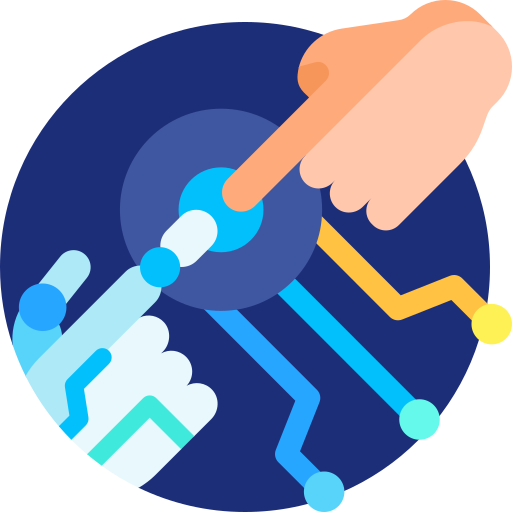 Εξατομίκευση μαθησιακών εμπειριών:

Εξατομικευμένη μάθηση για την ικανοποίηση των διαφορετικών αναγκών και ενδιαφερόντων των μαθητών. Προσαρμογή του περιεχομένου, των δραστηριοτήτων και των αξιολογήσεων ώστε να προσαρμόζονται στα διάφορα μαθησιακά στυλ. Παραδείγματα περιλαμβάνουν την προσφορά επιλογής στις εργασίες, τη χρήση διαφορετικών μεθόδων διδασκαλίας και την παροχή ποικίλων πόρων για την ικανοποίηση των ατομικών προτιμήσεων.
Χτίζοντας ένα συνεργατικό περιβάλλον μάθησης:

Η συνεργασία είναι το κλειδί σε μια ανεστραμμένη τάξη. Χρησιμοποιήστε στρατηγικές όπως ομαδικές εργασίες και μάθηση από ομότιμους για να δημιουργήσετε μια ισχυρή κοινότητα στην τάξη. Ενισχύστε την αίσθηση του ανήκειν και της ομαδικότητας μεταξύ των μαθητών, ενθαρρύνοντας τη συνεργατική επίλυση προβλημάτων και τις κοινές μαθησιακές εμπειρίες.
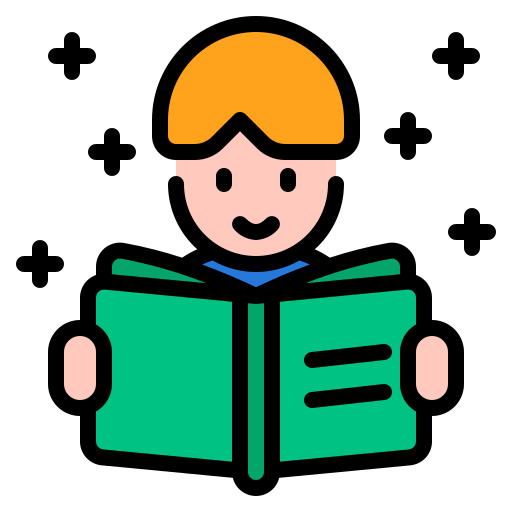 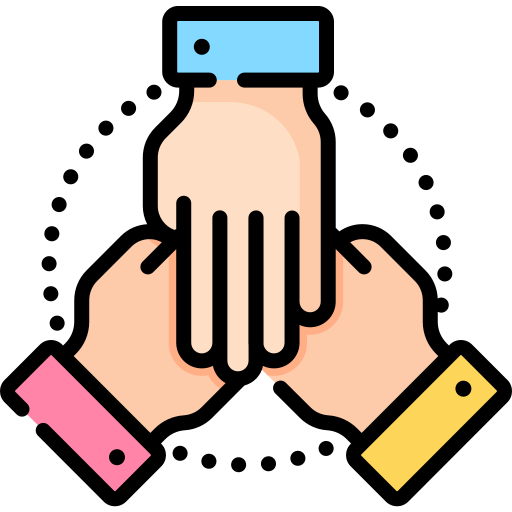 Με τη χρηματοδότηση της Ευρωπαϊκής Ένωσης. Οι απόψεις και οι γνώμες που διατυπώνονται εκφράζουν αποκλειστικά τις απόψεις των συντακτών και δεν αντιπροσωπεύουν κατ'ανάγκη τις απόψεις της Ευρωπαϊκής Ένωσης ή του Ευρωπαϊκού Εκτελεστικού Οργανισμού Εκπαίδευσης και Πολιτισμού (EACEA). Η Ευρωπαϊκή Ένωση και ο EACEA δεν μπορούν να θεωρηθούν υπεύθυνοι για τις εκφραζόμενες απόψεις.
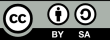 Η αναστροφή πέρα από την αίθουσα διδασκαλίας
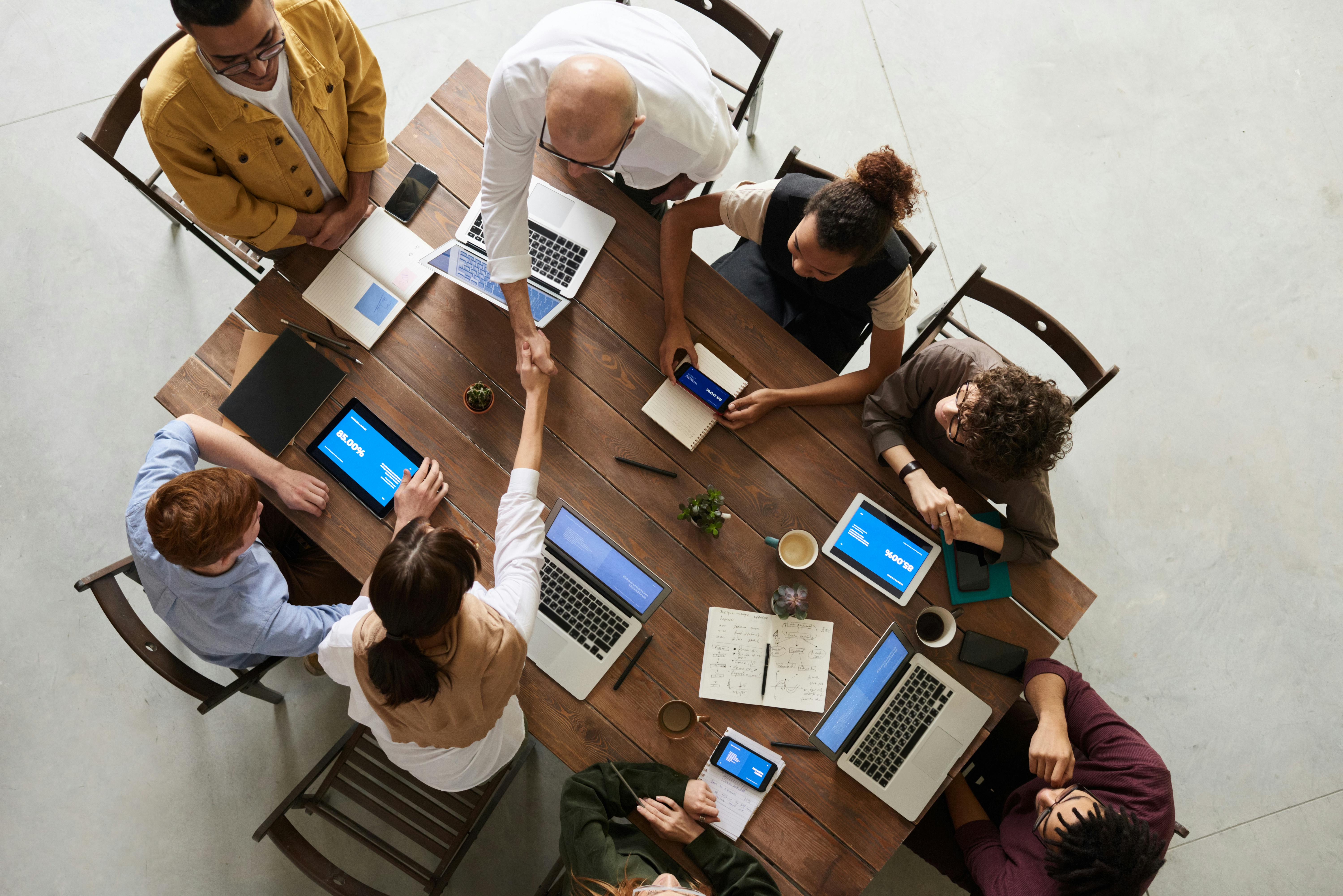 Επεκτείνετε το μοντέλο της ανεστραμμένης τάξης πέρα από τα παραδοσιακά ακαδημαϊκά μαθήματα για να συμπεριλάβετε εξωσχολικές δραστηριότητες, εργαστήρια και έργα του πραγματικού κόσμου, διευρύνοντας το εκπαιδευτικό πεδίο. Αυτή η επέκταση ενισχύει τη δυνατότητα εφαρμογής της μάθησης στον πραγματικό κόσμο και προάγει την ολιστική εκπαίδευση, συνδέοντας τη θεωρία της τάξης με πρακτικές εμπειρίες.
Με τη χρηματοδότηση της Ευρωπαϊκής Ένωσης. Οι απόψεις και οι γνώμες που διατυπώνονται εκφράζουν αποκλειστικά τις απόψεις των συντακτών και δεν αντιπροσωπεύουν κατ'ανάγκη τις απόψεις της Ευρωπαϊκής Ένωσης ή του Ευρωπαϊκού Εκτελεστικού Οργανισμού Εκπαίδευσης και Πολιτισμού (EACEA). Η Ευρωπαϊκή Ένωση και ο EACEA δεν μπορούν να θεωρηθούν υπεύθυνοι για τις εκφραζόμενες απόψεις.
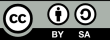 Η αναστροφή πέρα από την αίθουσα διδασκαλίαςΚοινότητα και εμπλοκή στον πραγματικό κόσμο
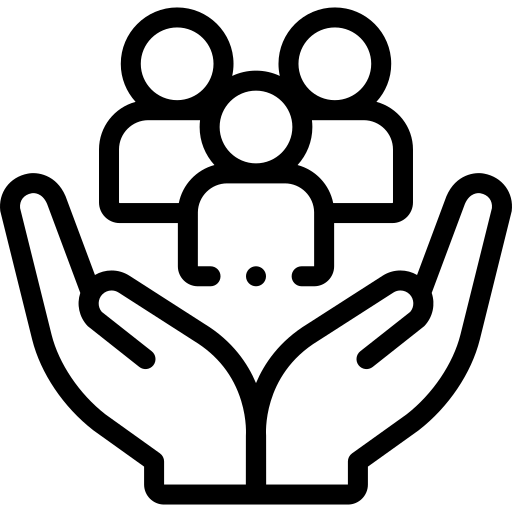 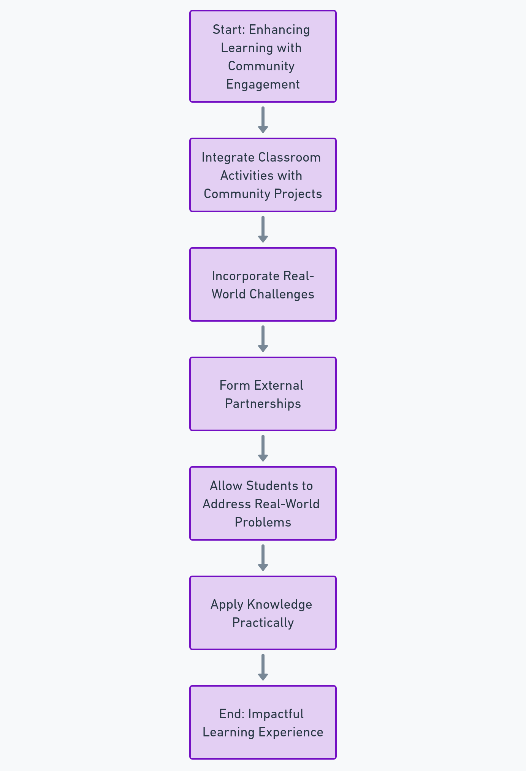 Δώστε έμφαση στην ενσωμάτωση των δραστηριοτήτων της τάξης με την εμπλοκή στην κοινότητα και τις προκλήσεις του πραγματικού κόσμου, ώστε η μάθηση να έχει μεγαλύτερο αντίκτυπο. Ενσωματώστε κοινοτικά έργα και εξωτερικές συνεργασίες στη μάθηση, επιτρέποντας στους μαθητές να αντιμετωπίσουν προβλήματα του πραγματικού κόσμου και να εφαρμόσουν πρακτικά τις γνώσεις τους.
Φτιαγμένο με AI
Με τη χρηματοδότηση της Ευρωπαϊκής Ένωσης. Οι απόψεις και οι γνώμες που διατυπώνονται εκφράζουν αποκλειστικά τις απόψεις των συντακτών και δεν αντιπροσωπεύουν κατ'ανάγκη τις απόψεις της Ευρωπαϊκής Ένωσης ή του Ευρωπαϊκού Εκτελεστικού Οργανισμού Εκπαίδευσης και Πολιτισμού (EACEA). Η Ευρωπαϊκή Ένωση και ο EACEA δεν μπορούν να θεωρηθούν υπεύθυνοι για τις εκφραζόμενες απόψεις.
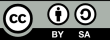 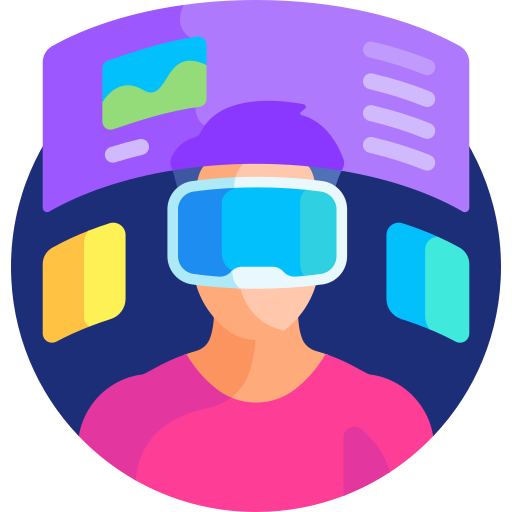 Η αναστροφή πέρα από την αίθουσα διδασκαλίαςΑξιοποίηση της τεχνολογίας για ευρύτερη εφαρμογή
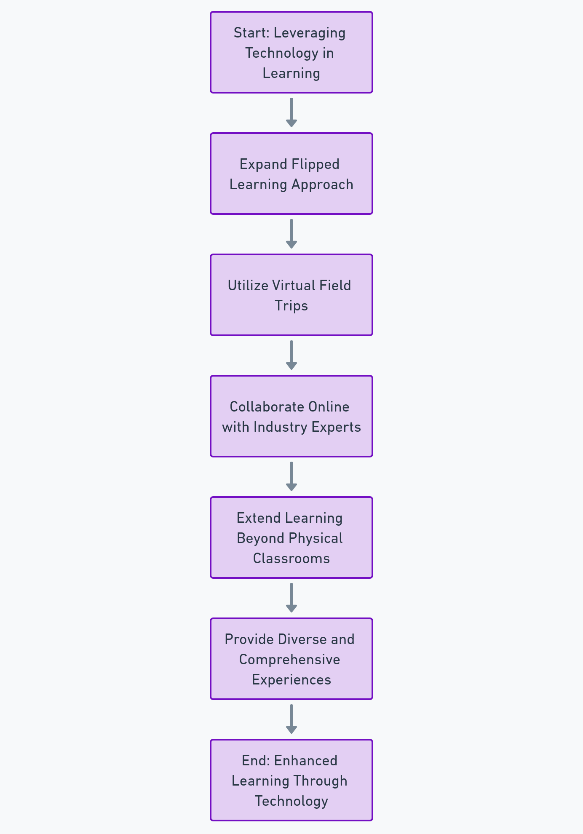 Αξιοποιήστε την τεχνολογία για να επεκτείνετε την προσέγγιση της ανεστραμμένης μάθησης, χρησιμοποιώντας εργαλεία όπως εικονικές εκδρομές και διαδικτυακές συνεργασίες με εμπειρογνώμονες του κλάδου. Η τεχνολογική ενσωμάτωση επεκτείνει τη μάθηση πέρα από τις φυσικές αίθουσες διδασκαλίας, προσφέροντας στους μαθητές ποικίλες και ολοκληρωμένες μαθησιακές εμπειρίες.
Φτιαγμένο με AI
Με τη χρηματοδότηση της Ευρωπαϊκής Ένωσης. Οι απόψεις και οι γνώμες που διατυπώνονται εκφράζουν αποκλειστικά τις απόψεις των συντακτών και δεν αντιπροσωπεύουν κατ'ανάγκη τις απόψεις της Ευρωπαϊκής Ένωσης ή του Ευρωπαϊκού Εκτελεστικού Οργανισμού Εκπαίδευσης και Πολιτισμού (EACEA). Η Ευρωπαϊκή Ένωση και ο EACEA δεν μπορούν να θεωρηθούν υπεύθυνοι για τις εκφραζόμενες απόψεις.
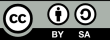 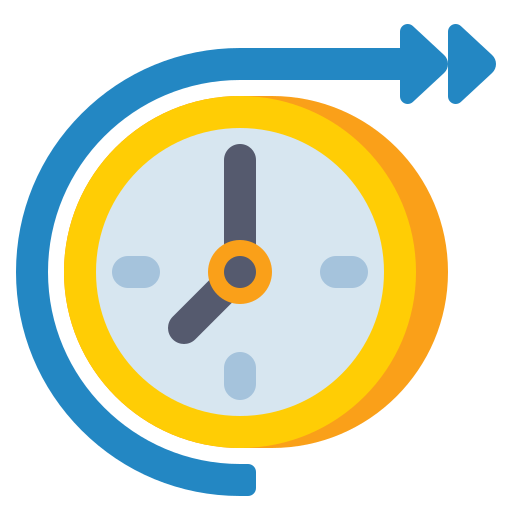 Η αναστροφή πέρα από την αίθουσα διδασκαλίαςΠροετοιμασία των μαθητών για μελλοντικές προκλήσεις
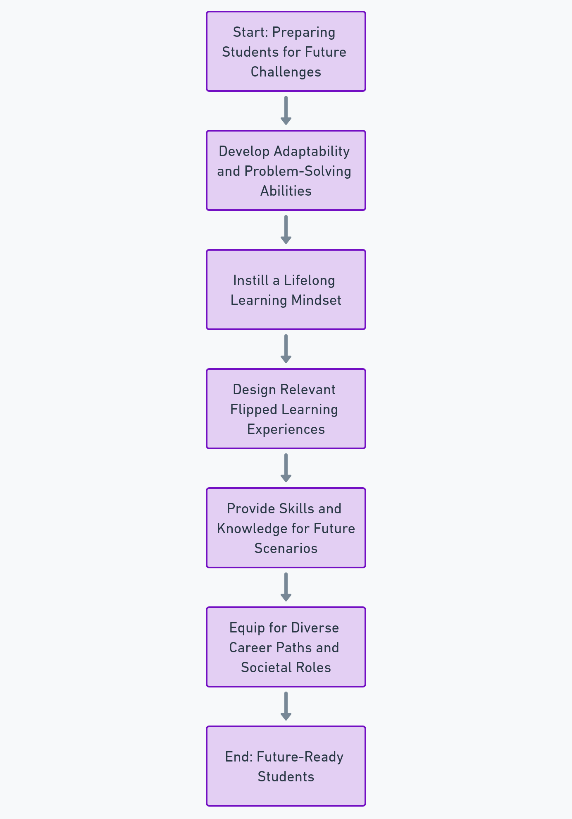 Επικεντρώστε την ανεστραμμένη τάξη στην προετοιμασία των μαθητών για μελλοντικές προκλήσεις, αναπτύσσοντας την προσαρμοστικότητα, τις ικανότητες επίλυσης προβλημάτων και τη νοοτροπία της δια βίου μάθησης. Σχεδιάστε εμπειρίες ανεστραμμένης μάθησης που παρέχουν στους μαθητές σχετικές δεξιότητες και γνώσεις για διάφορα μελλοντικά σενάρια, εξοπλίζοντάς τους για ποικίλες επαγγελματικές πορείες και κοινωνικούς ρόλους.
Φτιαγμένο με AI
Με τη χρηματοδότηση της Ευρωπαϊκής Ένωσης. Οι απόψεις και οι γνώμες που διατυπώνονται εκφράζουν αποκλειστικά τις απόψεις των συντακτών και δεν αντιπροσωπεύουν κατ'ανάγκη τις απόψεις της Ευρωπαϊκής Ένωσης ή του Ευρωπαϊκού Εκτελεστικού Οργανισμού Εκπαίδευσης και Πολιτισμού (EACEA). Η Ευρωπαϊκή Ένωση και ο EACEA δεν μπορούν να θεωρηθούν υπεύθυνοι για τις εκφραζόμενες απόψεις.
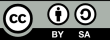 Προώθηση της ανεξάρτητης μάθησης σε ανεστραμμένες τάξεις
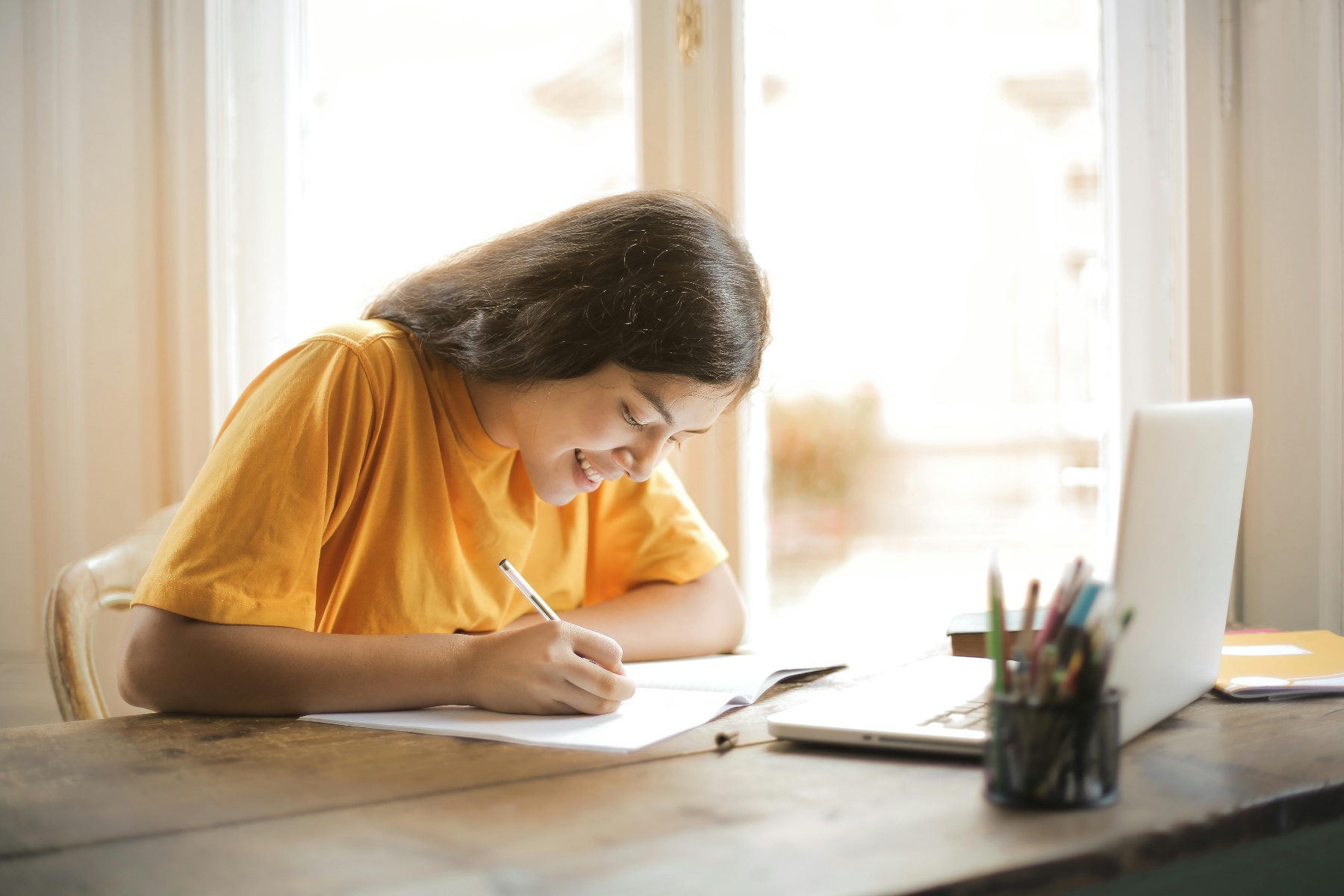 Ενθαρρύνετε τους μαθητές να αναλάβουν την ευθύνη του μαθησιακού τους ταξιδιού στην ανεστραμμένη τάξη. Καθοδηγήστε τους να θέτουν προσωπικούς μαθησιακούς στόχους και να αναζητούν πόρους ανεξάρτητα.

Η προσέγγιση αυτή προάγει την αίσθηση της ιδιοκτησίας και της ευθύνης, που είναι ζωτικής σημασίας για τη δια βίου μάθηση.
Με τη χρηματοδότηση της Ευρωπαϊκής Ένωσης. Οι απόψεις και οι γνώμες που διατυπώνονται εκφράζουν αποκλειστικά τις απόψεις των συντακτών και δεν αντιπροσωπεύουν κατ'ανάγκη τις απόψεις της Ευρωπαϊκής Ένωσης ή του Ευρωπαϊκού Εκτελεστικού Οργανισμού Εκπαίδευσης και Πολιτισμού (EACEA). Η Ευρωπαϊκή Ένωση και ο EACEA δεν μπορούν να θεωρηθούν υπεύθυνοι για τις εκφραζόμενες απόψεις.
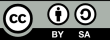 Προώθηση της ανεξάρτητης μάθησης σε ανεστραμμένες τάξειςΕργαλεία και στρατηγικές για ανεξαρτησία
Βοηθώντας τους μαθητές να γίνουν πιο ανεξάρτητοι, υποστηρίζεται η δια βίου μάθηση. Δίνοντάς τους χρήσιμα εργαλεία και στρατηγικές, οι εκπαιδευτικοί μπορούν να ενθαρρύνουν τους μαθητές να αναλάβουν τον έλεγχο του μαθησιακού τους ταξιδιού.
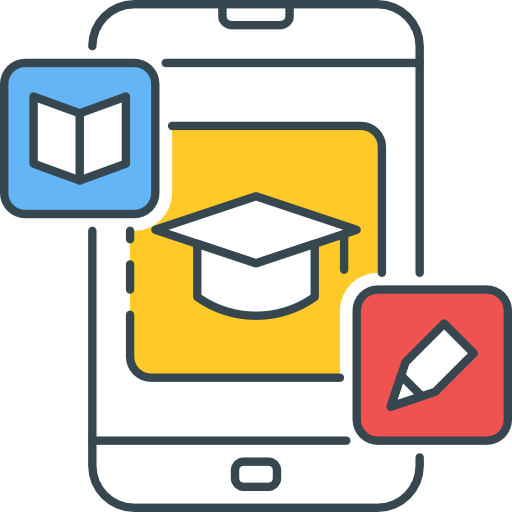 Εκπαιδευτικές εφαρμογές: Οι διασκεδαστικές, διαδραστικές εφαρμογές επιτρέπουν στους μαθητές να εξασκούνται και να ενισχύουν τις δεξιότητες μόνοι τους.
Εργαλεία αυτοκατευθυνόμενης μάθησης
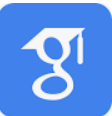 Διαδικτυακές πλατφόρμες έρευνας: Εργαλεία όπως το Google Scholar βοηθούν τους μαθητές να εμβαθύνουν σε θέματα που τους ενδιαφέρουν.
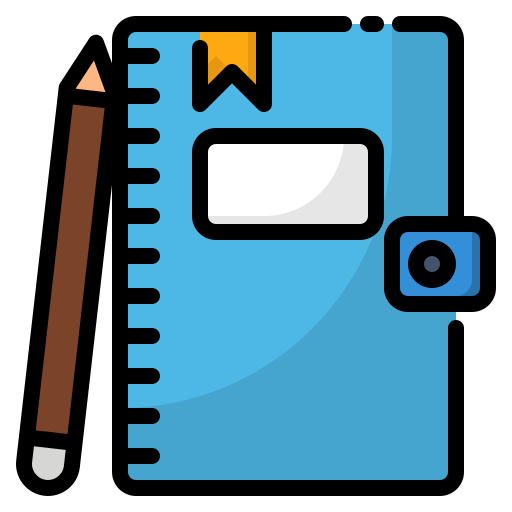 Ημερολόγια μάθησης: Τα ημερολόγια βοηθούν τους μαθητές να προβληματιστούν σχετικά με την πρόοδό τους και να εντοπίσουν τομείς για βελτίωση.
Με τη χρηματοδότηση της Ευρωπαϊκής Ένωσης. Οι απόψεις και οι γνώμες που διατυπώνονται εκφράζουν αποκλειστικά τις απόψεις των συντακτών και δεν αντιπροσωπεύουν κατ'ανάγκη τις απόψεις της Ευρωπαϊκής Ένωσης ή του Ευρωπαϊκού Εκτελεστικού Οργανισμού Εκπαίδευσης και Πολιτισμού (EACEA). Η Ευρωπαϊκή Ένωση και ο EACEA δεν μπορούν να θεωρηθούν υπεύθυνοι για τις εκφραζόμενες απόψεις.
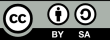 Προώθηση της ανεξάρτητης μάθησης σε ανεστραμμένες τάξειςΕργαλεία και στρατηγικές για ανεξαρτησία
Εξερευνώντας τα θέματα: Δείξτε στους μαθητές πώς να χρησιμοποιούν εφαρμογές και ερευνητικά εργαλεία για να ασχοληθούν βαθύτερα με αυτό που μαθαίνουν.


Ενθάρρυνση της αυτονομίας: Εφοδιάστε τους μαθητές με εργαλεία και στρατηγικές ώστε να μπορούν να εξερευνήσουν θέματα με το δικό τους ρυθμό, ενισχύοντας την περιέργεια και την αυτοπεποίθησή τους.
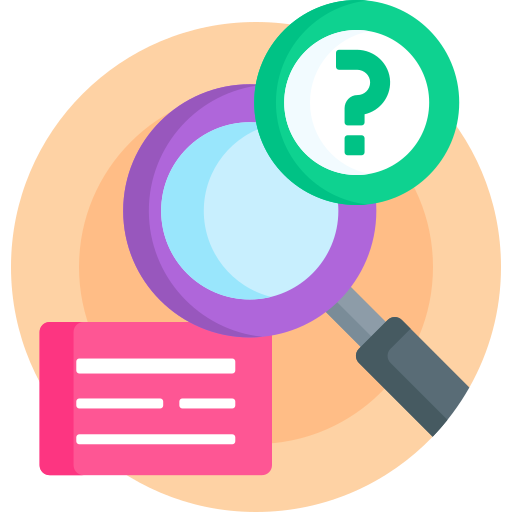 Διδασκαλία της αποτελεσματικής χρήσης εργαλείων
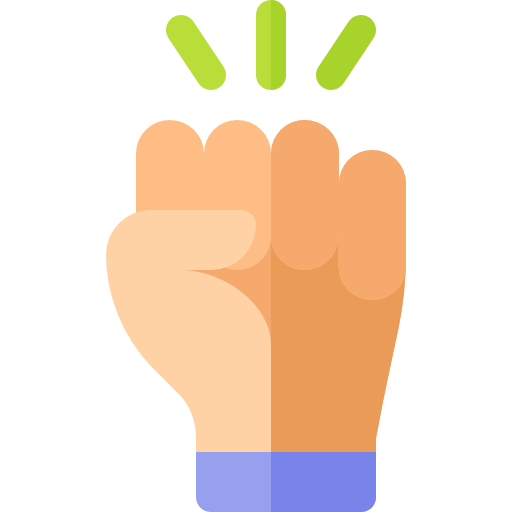 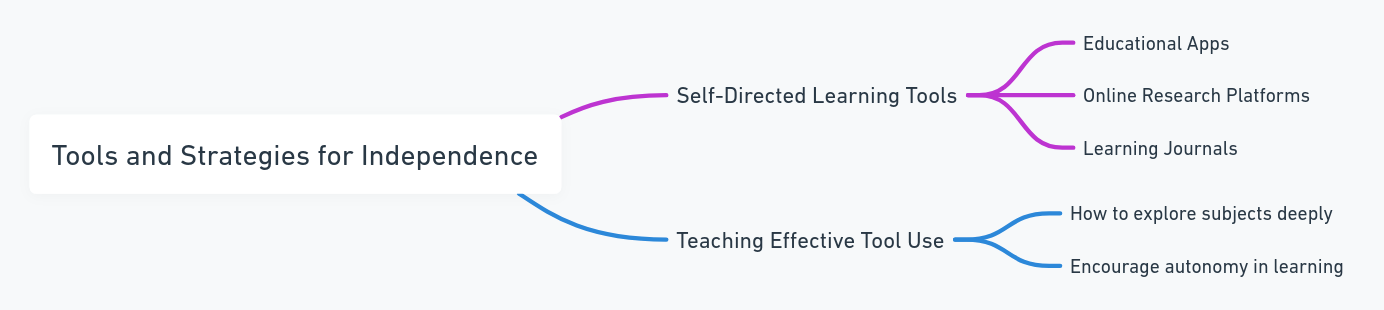 Με τη χρηματοδότηση της Ευρωπαϊκής Ένωσης. Οι απόψεις και οι γνώμες που διατυπώνονται εκφράζουν αποκλειστικά τις απόψεις των συντακτών και δεν αντιπροσωπεύουν κατ'ανάγκη τις απόψεις της Ευρωπαϊκής Ένωσης ή του Ευρωπαϊκού Εκτελεστικού Οργανισμού Εκπαίδευσης και Πολιτισμού (EACEA). Η Ευρωπαϊκή Ένωση και ο EACEA δεν μπορούν να θεωρηθούν υπεύθυνοι για τις εκφραζόμενες απόψεις.
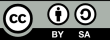 Προώθηση της ανεξάρτητης μάθησης σε ανεστραμμένες τάξειςΑνάπτυξη δεξιοτήτων κριτικής σκέψης
Έμφαση στην ανάπτυξη της κριτικής σκέψης και των δεξιοτήτων επίλυσης προβλημάτων των μαθητών. Ενθαρρύνετέ τους να θέτουν ερωτήματα, να αναλύουν και να συνθέτουν πληροφορίες από τις ανεξάρτητες μελέτες τους. Χρησιμοποιήστε το χρόνο μέσα στην τάξη για να προκαλέσετε τους μαθητές με εργασίες που απαιτούν την εφαρμογή των γνώσεων που απέκτησαν ανεξάρτητα.

Ενώ προάγετε την ανεξαρτησία, παρέχετε συνεπή καθοδήγηση και υποστήριξη. Οι τακτικοί έλεγχοι και οι συνεδρίες ανατροφοδότησης βοηθούν να διασφαλιστεί ότι οι μαθητές βρίσκονται στο σωστό δρόμο και είναι αφοσιωμένοι. Δημιουργήστε μια κουλτούρα στην τάξη όπου η αναζήτηση βοήθειας ενθαρρύνεται και θεωρείται μέρος της μαθησιακής διαδικασίας.
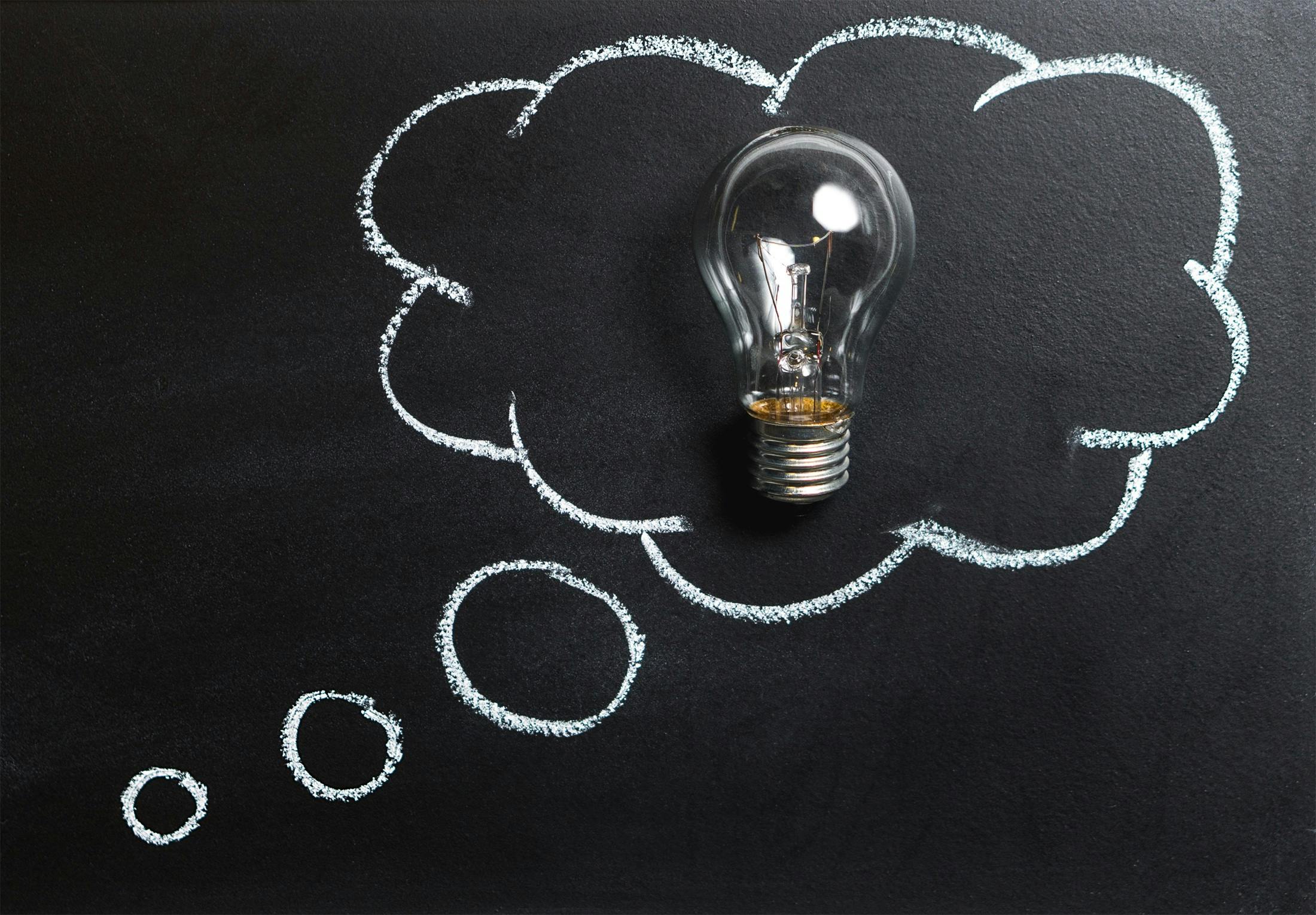 Με τη χρηματοδότηση της Ευρωπαϊκής Ένωσης. Οι απόψεις και οι γνώμες που διατυπώνονται εκφράζουν αποκλειστικά τις απόψεις των συντακτών και δεν αντιπροσωπεύουν κατ'ανάγκη τις απόψεις της Ευρωπαϊκής Ένωσης ή του Ευρωπαϊκού Εκτελεστικού Οργανισμού Εκπαίδευσης και Πολιτισμού (EACEA). Η Ευρωπαϊκή Ένωση και ο EACEA δεν μπορούν να θεωρηθούν υπεύθυνοι για τις εκφραζόμενες απόψεις.
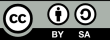 Ενσωμάτωση των διαμορφωτικών αξιολογήσεων σε μια ανεστραμμένη τάξη
Δημιουργήστε αξιολογήσεις που ταιριάζουν με τους στόχους της ανεστραμμένης τάξης και διατηρήστε τις ποικίλες, ώστε να ταιριάζουν σε διαφορετικά στυλ μάθησης. Συνδυάστε τις αξιολογήσεις τόσο στις διαδικτυακές όσο και στις δραστηριότητες εντός της τάξης για να έχετε μια πλήρη εικόνα της προόδου των μαθητών.
Η ανατροφοδότηση ως εργαλείο ανάπτυξης:Επικεντρωθείτε στην παροχή χρήσιμης, εποικοδομητικής ανατροφοδότησης που καθοδηγεί τους μαθητές προς τη βελτίωση. Ενθαρρύνετε τους μαθητές να προβληματιστούν σχετικά με την ανατροφοδότηση και να τη χρησιμοποιήσουν για να ενισχύσουν την κατανόησή τους.
Συμμετοχή των μαθητών στο σχεδιασμό της αξιολόγησης:  Αφήστε τους μαθητές να συμμετέχουν στο σχεδιασμό ορισμένων αξιολογήσεων, όπως οι αξιολογήσεις από ομοτίμους ή τα κουίζ. Αυτή η συμμετοχή τους βοηθά να ασχοληθούν βαθύτερα με το υλικό και τους δίνει εικόνα της διαδικασίας αξιολόγησης.
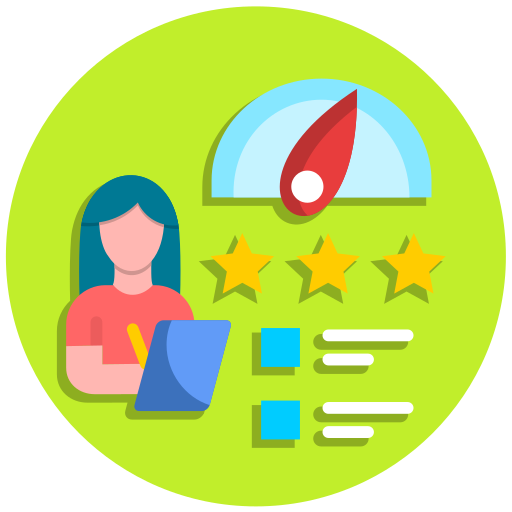 Δείτε αυτό το άρθρο του Κέντρου Eberly σχετικά με τη διαφορά μεταξύ διαμορφωτικής και συνοπτικής αξιολόγησης: https://www.cmu.edu/teaching/assessment/basics/formative-summative.html
Με τη χρηματοδότηση της Ευρωπαϊκής Ένωσης. Οι απόψεις και οι γνώμες που διατυπώνονται εκφράζουν αποκλειστικά τις απόψεις των συντακτών και δεν αντιπροσωπεύουν κατ'ανάγκη τις απόψεις της Ευρωπαϊκής Ένωσης ή του Ευρωπαϊκού Εκτελεστικού Οργανισμού Εκπαίδευσης και Πολιτισμού (EACEA). Η Ευρωπαϊκή Ένωση και ο EACEA δεν μπορούν να θεωρηθούν υπεύθυνοι για τις εκφραζόμενες απόψεις.
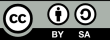 Ενίσχυση της συνεργασίας στην ανεστραμμένη μάθηση
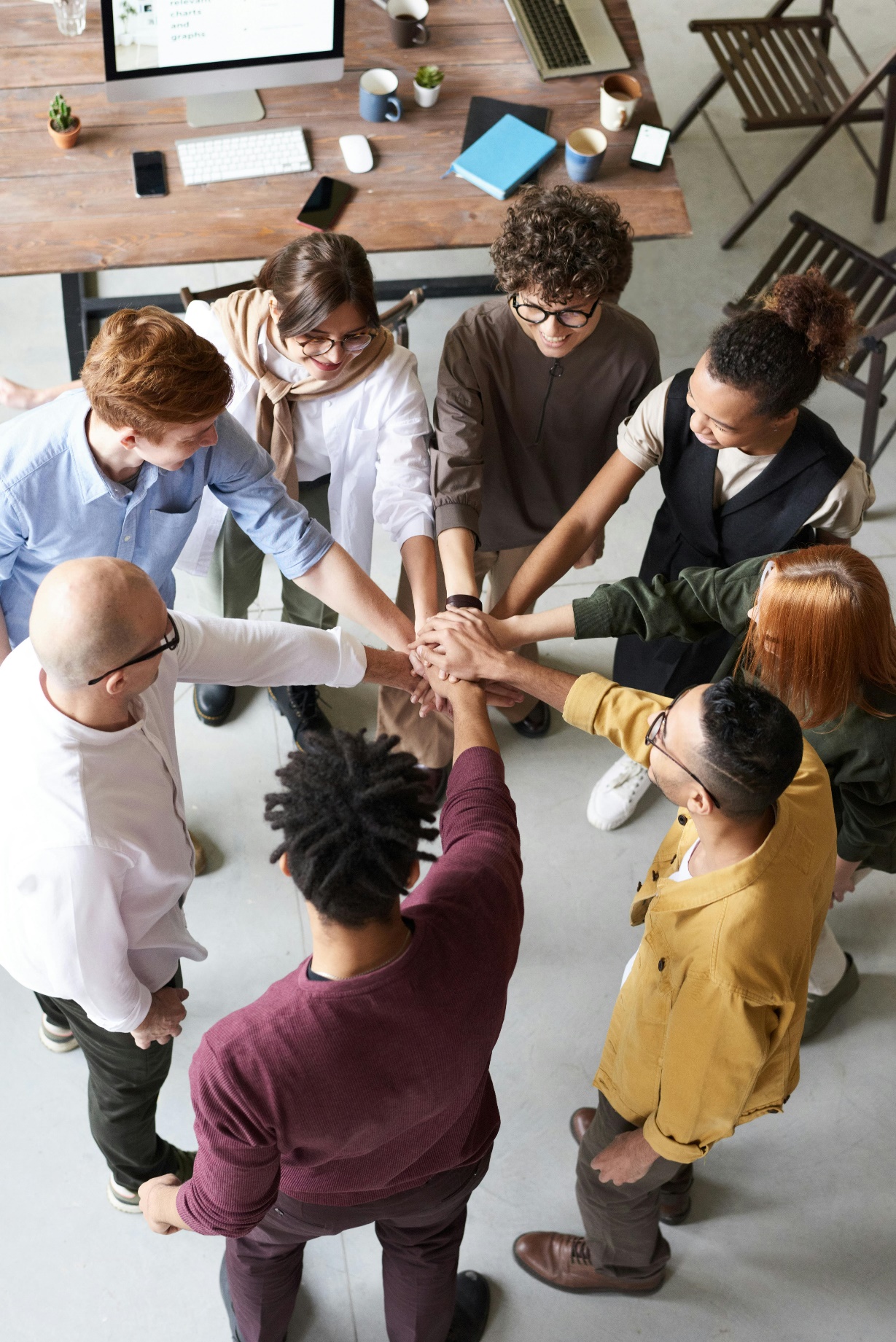 Προώθηση συνεργατικών δεξιοτήτων:

Τονίστε τη σημασία της ομαδικής εργασίας και της συνεργασίας στο πλαίσιο της ανεστραμμένης τάξης. Συζητήστε πώς αυτές οι δεξιότητες είναι ζωτικής σημασίας τόσο για την ακαδημαϊκή επιτυχία όσο και για τη μελλοντική επαγγελματική ετοιμότητα.

Εισάγετε δραστηριότητες που απαιτούν ομαδική εργασία και συνεργατική επίλυση προβλημάτων, προωθώντας την αλληλεπίδραση μεταξύ των συνομηλίκων και τη συνεργατική μάθηση.
Με τη χρηματοδότηση της Ευρωπαϊκής Ένωσης. Οι απόψεις και οι γνώμες που διατυπώνονται εκφράζουν αποκλειστικά τις απόψεις των συντακτών και δεν αντιπροσωπεύουν κατ'ανάγκη τις απόψεις της Ευρωπαϊκής Ένωσης ή του Ευρωπαϊκού Εκτελεστικού Οργανισμού Εκπαίδευσης και Πολιτισμού (EACEA). Η Ευρωπαϊκή Ένωση και ο EACEA δεν μπορούν να θεωρηθούν υπεύθυνοι για τις εκφραζόμενες απόψεις.
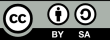 Ενίσχυση της συνεργασίας στην ανεστραμμένη μάθηση
Παρακολουθήστε αυτό το βίντεο της Maddie Edwards για να καταλάβετε πώς η συνεργατική μάθηση μπορεί να μετατρέψει τα ομαδικά έργα από μη παραγωγικά σε εξαιρετικά αποτελεσματικά.
Στο βίντεο, η Maddie μοιράζεται τις προσωπικές της εμπειρίες με την παραδοσιακή ομαδική εργασία και πώς η συνεργατική μάθηση, όταν είναι σωστά δομημένη, μπορεί να αξιοποιήσει τα ατομικά πλεονεκτήματα, να ενισχύσει τη δέσμευση και να δημιουργήσει ουσιαστικές, υποστηρικτικές δυναμικές στην ομάδα. Επισημαίνει, επίσης, πέντε βασικές στρατηγικές για την προώθηση της αποτελεσματικής συνεργασίας, οι οποίες μπορούν να εφαρμοστούν άμεσα σε περιβάλλοντα μάθησης με εναλλασσόμενη μάθηση
https://www.youtube.com/watch?v=-WG1CoPgJfY
Με τη χρηματοδότηση της Ευρωπαϊκής Ένωσης. Οι απόψεις και οι γνώμες που διατυπώνονται εκφράζουν αποκλειστικά τις απόψεις των συντακτών και δεν αντιπροσωπεύουν κατ'ανάγκη τις απόψεις της Ευρωπαϊκής Ένωσης ή του Ευρωπαϊκού Εκτελεστικού Οργανισμού Εκπαίδευσης και Πολιτισμού (EACEA). Η Ευρωπαϊκή Ένωση και ο EACEA δεν μπορούν να θεωρηθούν υπεύθυνοι για τις εκφραζόμενες απόψεις.
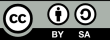 Ενίσχυση της συνεργασίας στην αναποδογυρισμένη μάθηση
Αξιολόγηση της ομαδικής εργασίας:

Ανάπτυξη δίκαιων και διαφανών μεθόδων για την αξιολόγηση ομαδικών έργων και συνεργατικών δραστηριοτήτων. Περιλάβετε κριτήρια για τις ατομικές συνεισφορές καθώς και για τη δυναμική της ομάδας.

Εξετάστε την αυτοαξιολόγηση και την αξιολόγηση από ομότιμους ως μέρος της διαδικασίας αξιολόγησης για να προωθήσετε τη λογοδοσία και τον αναστοχασμό σχετικά με τις δεξιότητες συνεργασίας.
Εργαλεία για τη διευκόλυνση της συνεργασίας:

Αξιοποίηση των ψηφιακών εργαλείων για τη διευκόλυνση της συνεργασίας, τόσο εντός όσο και εκτός της τάξης. Αυτό περιλαμβάνει τη χρήση πλατφορμών όπως διαδικτυακά φόρουμ συζητήσεων, συνεργατικούς επεξεργαστές εγγράφων ή εργαλεία διαχείρισης έργων.

Παροχή κατευθυντήριων γραμμών και κατάρτισης σχετικά με τον τρόπο αποτελεσματικής χρήσης αυτών των εργαλείων για ομαδικά έργα και συνεργατικές δραστηριότητες.
Δημιουργία μιας κοινότητας μαθητών:

Επικεντρωθείτε στη δημιουργία ενός υποστηρικτικού μαθησιακού περιβάλλοντος, όπου οι μαθητές αισθάνονται άνετα να μοιράζονται ιδέες και να εργάζονται μαζί.

Εφαρμόστε στρατηγικές όπως αξιολογήσεις από ομοτίμους, ομάδες μελέτης και κύκλους συζήτησης για να ενθαρρύνετε την αίσθηση της κοινότητας και της αμοιβαίας υποστήριξης μεταξύ των μαθητών.
Με τη χρηματοδότηση της Ευρωπαϊκής Ένωσης. Οι απόψεις και οι γνώμες που διατυπώνονται εκφράζουν αποκλειστικά τις απόψεις των συντακτών και δεν αντιπροσωπεύουν κατ'ανάγκη τις απόψεις της Ευρωπαϊκής Ένωσης ή του Ευρωπαϊκού Εκτελεστικού Οργανισμού Εκπαίδευσης και Πολιτισμού (EACEA). Η Ευρωπαϊκή Ένωση και ο EACEA δεν μπορούν να θεωρηθούν υπεύθυνοι για τις εκφραζόμενες απόψεις.
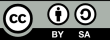 Δραστηριότητα αναστοχασμού
1.Αναλογιστείτε την τρέχουσα προσέγγισή σας:
Αναλογιστείτε τις τρέχουσες μεθοδολογίες διδασκαλίας σας. Πώς ευθυγραμμίζονται με το μοντέλο της ανεστραμμένης τάξης; Προσδιορίστε τους τομείς που θα μπορούσαν να επωφεληθούν από την αντιστροφή της διδασκαλίας.

2.Σχεδιάστε ένα ανεστραμμένο μάθημα:
Επιλέξτε ένα θέμα ή μάθημα που διδάσκετε σήμερα. Επανεξετάστε το χρησιμοποιώντας το μοντέλο της ανεστραμμένης τάξης. Περιγράψτε τι θα κάνουν οι μαθητές στο σπίτι (π.χ. παρακολούθηση βίντεο, ανάγνωση υλικού) και τι δραστηριότητες θα κάνουν στην τάξη (π.χ. συζητήσεις, εργασίες).

3.Ενσωμάτωση νέων στρατηγικών:
Ενσωματώστε τουλάχιστον δύο νέες στρατηγικές που συζητήθηκαν στην Ενότητα 4.4 στο σχέδιο μαθήματός σας. Αυτό θα μπορούσε να περιλαμβάνει συγκεκριμένα τεχνολογικά εργαλεία, τεχνικές διαμορφωτικής αξιολόγησης ή μεθόδους για την προώθηση της ανεξάρτητης μάθησης.
Με τη χρηματοδότηση της Ευρωπαϊκής Ένωσης. Οι απόψεις και οι γνώμες που διατυπώνονται εκφράζουν αποκλειστικά τις απόψεις των συντακτών και δεν αντιπροσωπεύουν κατ'ανάγκη τις απόψεις της Ευρωπαϊκής Ένωσης ή του Ευρωπαϊκού Εκτελεστικού Οργανισμού Εκπαίδευσης και Πολιτισμού (EACEA). Η Ευρωπαϊκή Ένωση και ο EACEA δεν μπορούν να θεωρηθούν υπεύθυνοι για τις εκφραζόμενες απόψεις.
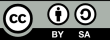 Δραστηριότητα αναστοχασμού
4: Αξιολόγηση και ανατροφοδότηση από ομοτίμους
Εάν είναι δυνατόν, μοιραστείτε το σχέδιο του μαθήματός σας με έναν συνάδελφο για ανατροφοδότηση. Συζητήστε τι θα μπορούσε να λειτουργήσει καλά και ποιες προκλήσεις θα μπορούσαν να προκύψουν.

5. Εφαρμογή και προβληματισμός:
Εφαρμόστε το μάθημα στην τάξη σας (αν είναι εφικτό). Στη συνέχεια, αναλογιστείτε την εμπειρία. Τι λειτούργησε καλά; Ποιες προκλήσεις αντιμετωπίσατε; Πώς ανταποκρίθηκαν οι μαθητές;

6: Αξιολόγηση και προσαρμογή 
Με βάση τον προβληματισμό σας και την ανατροφοδότηση των μαθητών, προσδιορίστε τις προσαρμογές για τη βελτίωση της εμπειρίας. Εξετάστε πτυχές όπως η δέσμευση των μαθητών, η κατανόηση της ύλης και η συνολική δυναμική της τάξης.

7: Ημερολόγιο
Κρατήστε ένα ημερολόγιο αναστοχασμού για τις εμπειρίες σας με τις στρατηγικές εναλλασσόμενης τάξης. Σημειώστε τυχόν ιδέες, επιτυχίες ή τομείς για ανάπτυξη.
Με τη χρηματοδότηση της Ευρωπαϊκής Ένωσης. Οι απόψεις και οι γνώμες που διατυπώνονται εκφράζουν αποκλειστικά τις απόψεις των συντακτών και δεν αντιπροσωπεύουν κατ'ανάγκη τις απόψεις της Ευρωπαϊκής Ένωσης ή του Ευρωπαϊκού Εκτελεστικού Οργανισμού Εκπαίδευσης και Πολιτισμού (EACEA). Η Ευρωπαϊκή Ένωση και ο EACEA δεν μπορούν να θεωρηθούν υπεύθυνοι για τις εκφραζόμενες απόψεις.
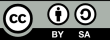 Πρόσθετοι πόροι
Βιβλία:
Η ανεστραμμένη τάξη: Reidsema, Lydia Kavanagh, Roger Hadgraft και Neville Smith.

Άρθρα σε περιοδικά:
Bosio, Giulio; Origo, Federica (2019) : Who Gains from Active Learning in Higher Education?, IZA Discussion Papers, No. 12445, Institute of Labor Economics (IZA), Bonn Ribeiro Silva, Elsa & Amorim, Catarina & Aparicio, José & Batista, Paula. (2022). 

Τάσεις της ενεργητικής μάθησης στην τριτοβάθμια εκπαίδευση και ευημερία των φοιτητών: Βιβλιογραφική ανασκόπηση. Frontiers in Psychology.

Ηλεκτρονικά άρθρα:  
13 ιδέες διαδραστικών παρουσιάσεων για την εμπλοκή των μαθητών στην τάξη (2023). Dana Corey για την Avocor: https://www.avocor.com/blog/interactive-presentation-ideas-for-classroom/ 
Αναστρέψτε τη μάθηση στην τάξη σας. Avid: https://avidopenaccess.org/resource/flip-the-learning-in-your-classroom/ 
Μικτή μάθηση: (2023). Μάθετε τώρα: https://www.learnow.live/blog/blended-learning-combining-online-and-in-person-instruction
Με τη χρηματοδότηση της Ευρωπαϊκής Ένωσης. Οι απόψεις και οι γνώμες που διατυπώνονται εκφράζουν αποκλειστικά τις απόψεις των συντακτών και δεν αντιπροσωπεύουν κατ'ανάγκη τις απόψεις της Ευρωπαϊκής Ένωσης ή του Ευρωπαϊκού Εκτελεστικού Οργανισμού Εκπαίδευσης και Πολιτισμού (EACEA). Η Ευρωπαϊκή Ένωση και ο EACEA δεν μπορούν να θεωρηθούν υπεύθυνοι για τις εκφραζόμενες απόψεις.
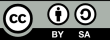 Πρόσθετοι πόροι
10 δεξιότητες και τεχνικές διαχείρισης χρόνου για φοιτητές (2023). Simpli Learn: https://www.simplilearn.com/tutorials/time-management-tutorial/best-time-management-tips-for-students 
6 είδη αξιολόγησης και πώς να τα χρησιμοποιείτε (2024). Maria Kampen: https://www.prodigygame.com/main-en/blog/types-of-assessment/ 
Ερώτηση: (2023). Edutopia: https://www.edutopia.org/article/question-change-teaching-practice-student-feedback/ 

Βίντεο
Δημιουργώντας ένα καλύτερο μέλλον μέσω της συνεργατικής μάθησης | Maddie Edwards | TEDxYouth@Brambleton (2019). https://www.youtube.com/watch?v=-WG1CoPgJfY
Με τη χρηματοδότηση της Ευρωπαϊκής Ένωσης. Οι απόψεις και οι γνώμες που διατυπώνονται εκφράζουν αποκλειστικά τις απόψεις των συντακτών και δεν αντιπροσωπεύουν κατ'ανάγκη τις απόψεις της Ευρωπαϊκής Ένωσης ή του Ευρωπαϊκού Εκτελεστικού Οργανισμού Εκπαίδευσης και Πολιτισμού (EACEA). Η Ευρωπαϊκή Ένωση και ο EACEA δεν μπορούν να θεωρηθούν υπεύθυνοι για τις εκφραζόμενες απόψεις.
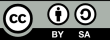